Laws of Thermodynamics
http://en.wikipedia.org/wiki/Laws_of_thermodynamics
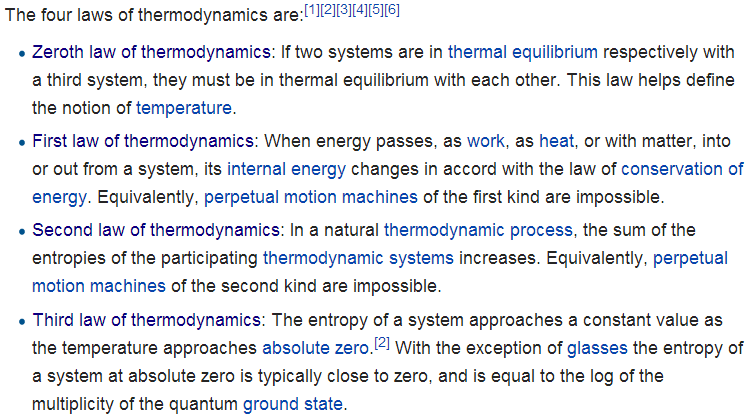 Chapter 6
Chapter 17
Fourth law of thermodynamics: Emergent complexity?
1
Chapter 6 Review
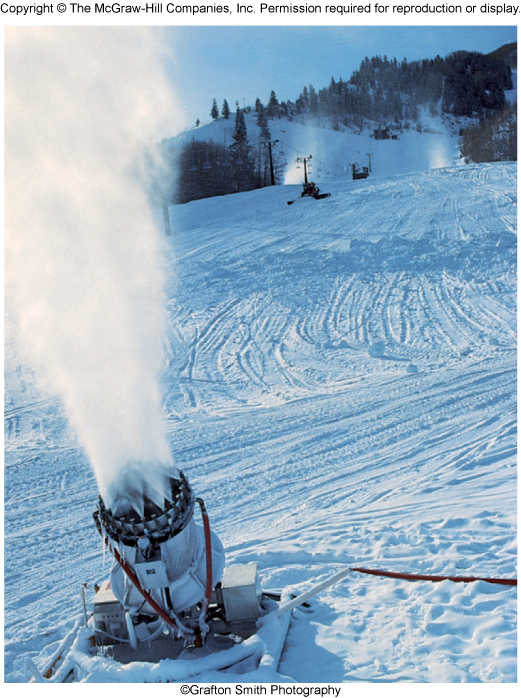 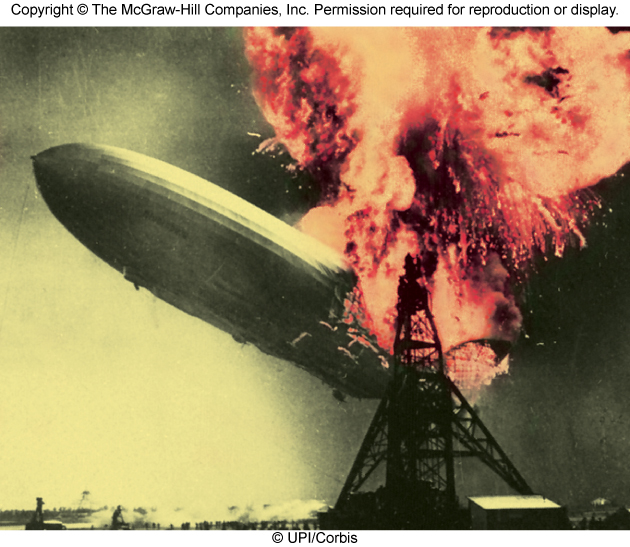 2
Reaction Enthalpy
C (graphite) + 1/2O2 (g)          CO (g)
CO (g) + 1/2O2 (g)          CO2 (g)
C (graphite) + O2 (g)          CO2 (g)
C (graphite) + O2 (g)          CO2 (g)
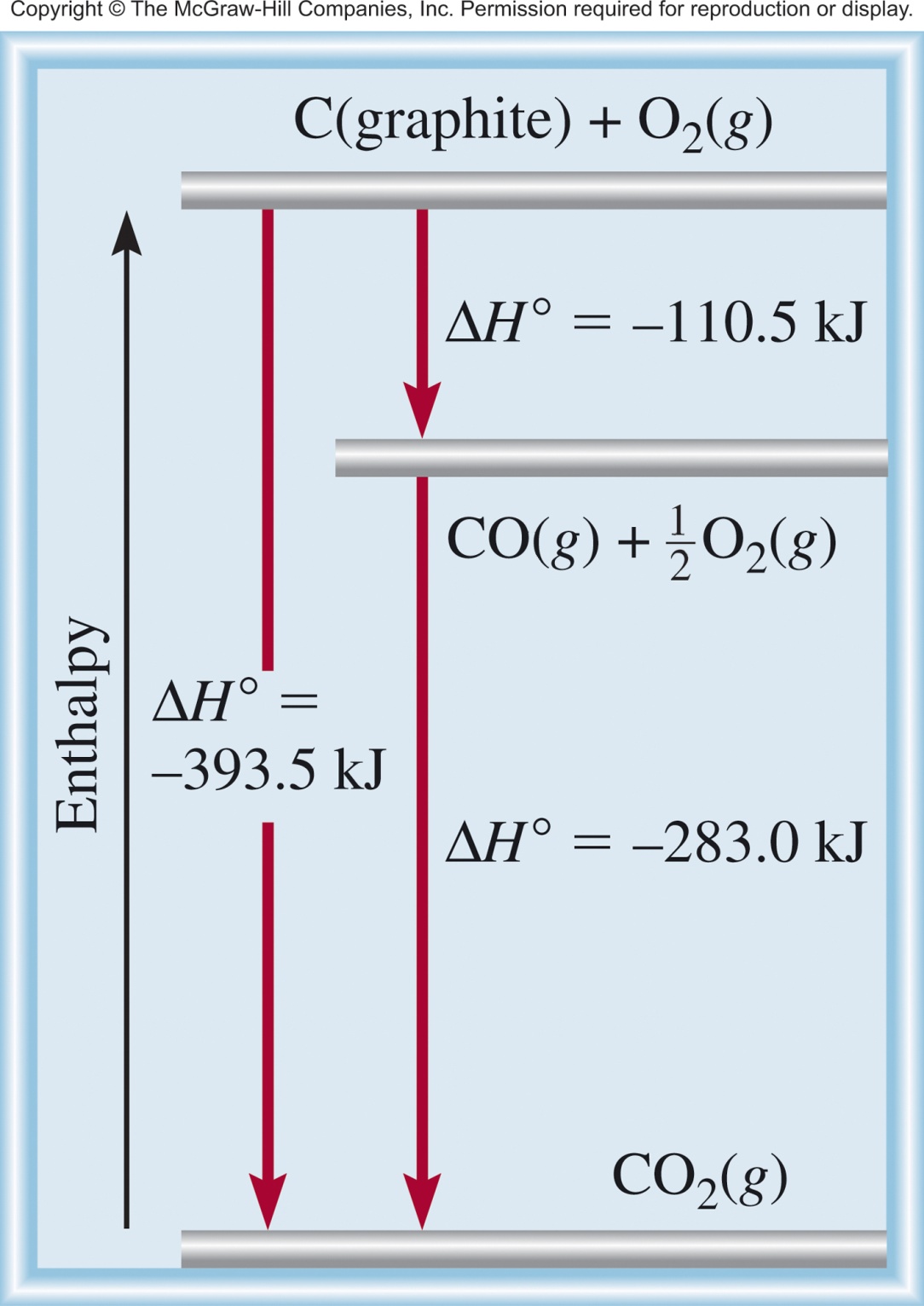 Direct Reaction
Multistep Reaction
3
The First Law of Thermodynamics
Exothermic reactions generate specific amounts of heat Q and have a negative enthalpy change:
H = –Q
This is because the potential energies of the products are lower than the potential energies of the reactants.
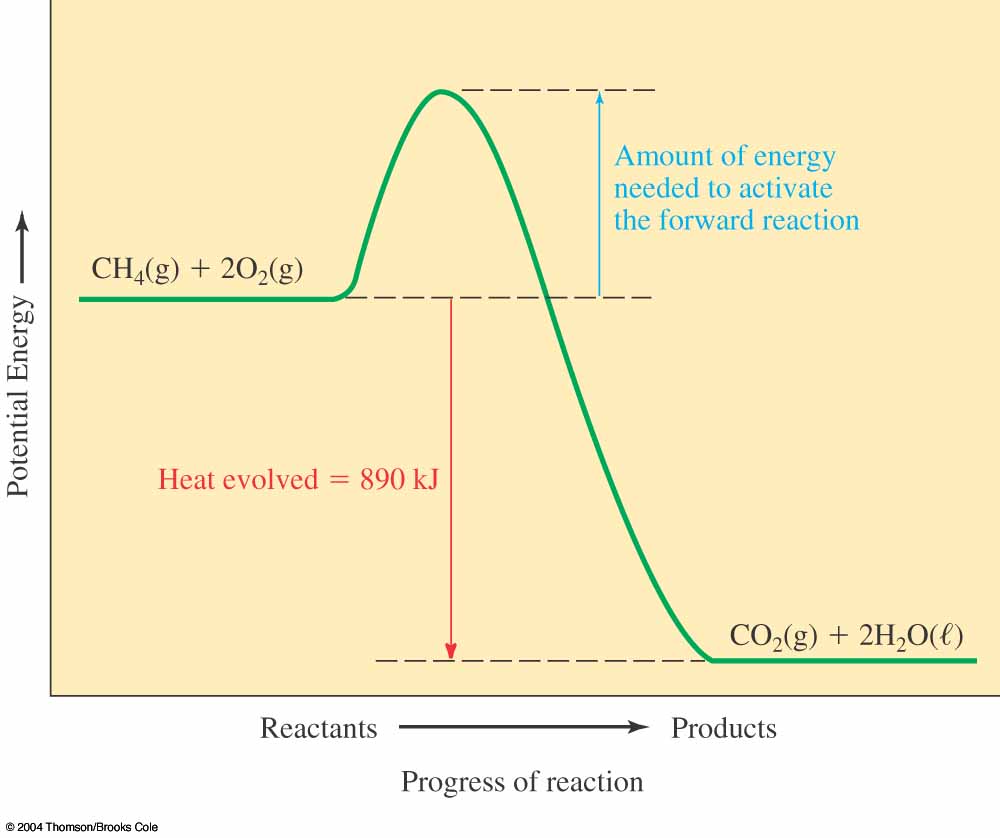 4
Chapter 6 Review
Enthalpy (H) is used to quantify the heat flow into or out of a system in a process that occurs at constant pressure.
DHrxn = Hproducts – Hreactants
Hproducts < Hreactants
Hproducts > Hreactants
DH < 0
DH > 0
Endothermic
Exothermic
Enthalpically unfavorable
Enthalpically favorable
If we mix reactants and products together will the reaction occur?
Not enough information. We need to know the change in entropy to predict if a reaction will spontaneously occur.
5
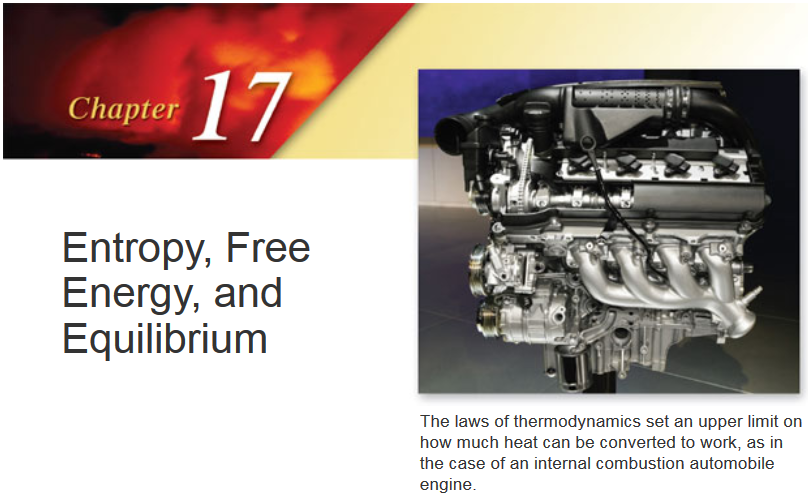 Chapter 17
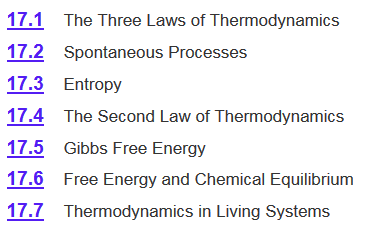 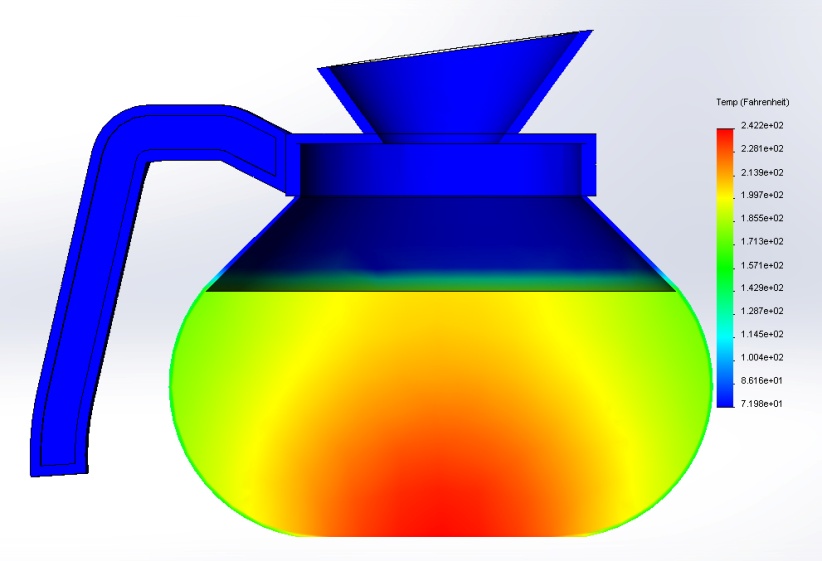 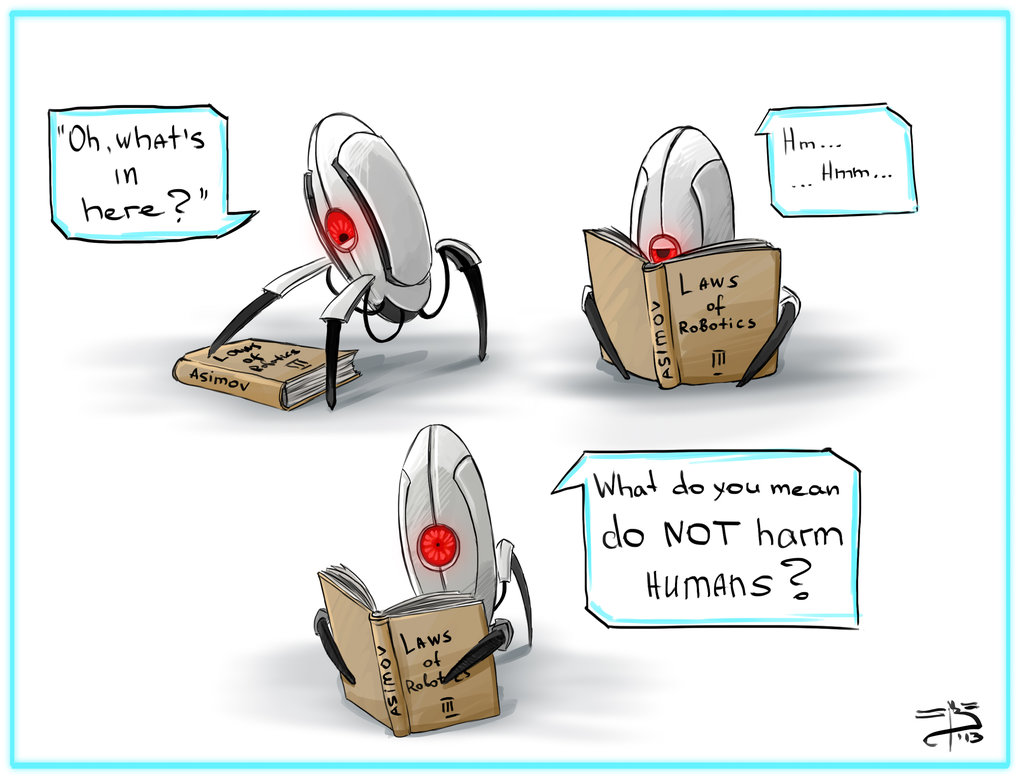 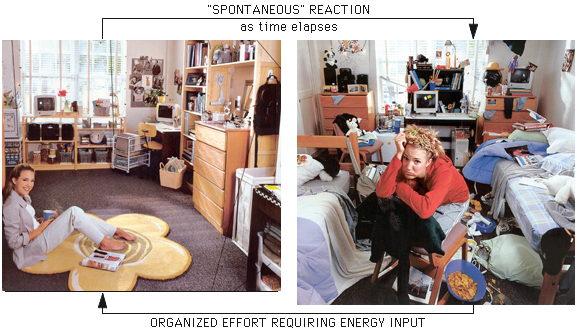 7
Chapter 17
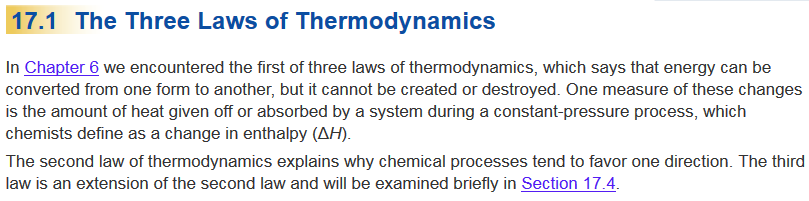 8
Chapter 17
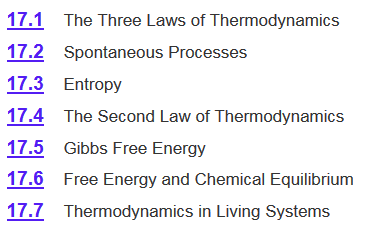 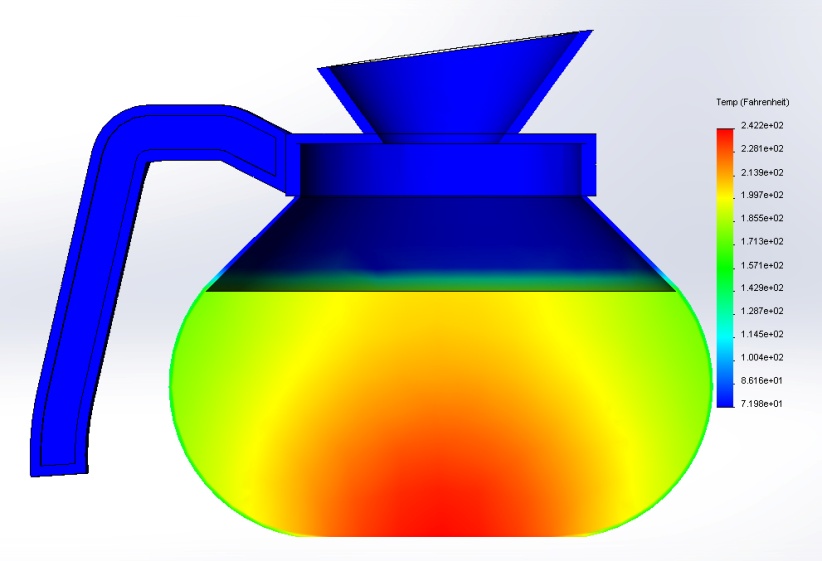 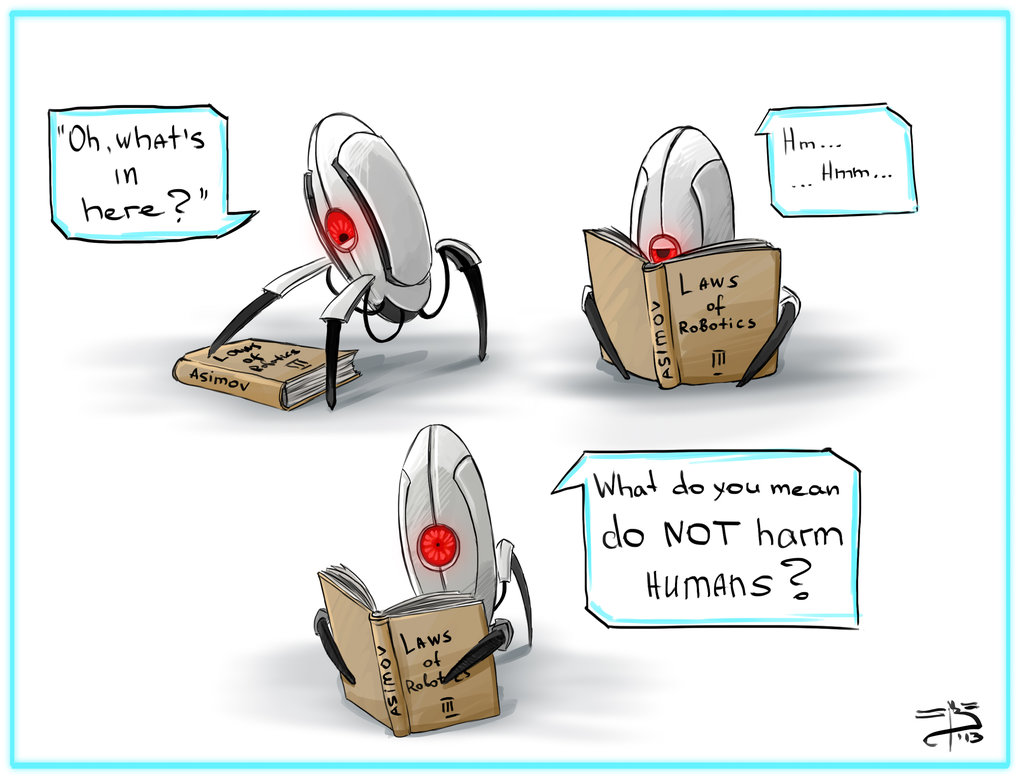 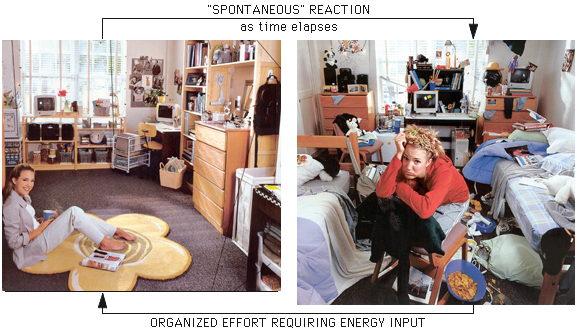 9
Spontaneity
Does something happen?
Spontaneity- the tendency for a process to advance to equilibrium without external influence
Something that happens naturally is spontaneous
Any process will be spontaneous in one direction
The reverse is nonspontaneous
If work needs to be done, it is not spontaneous
Spontaneous: process that does occur under a specific set of conditions
Nonspontaneous: process that does not occur under a specific set of conditions
Spontaneity
spontaneous
nonspontaneous
A waterfall runs downhill
 A lump of sugar dissolves in a cup of coffee
 Smell diffusing in a room
 Heat flows from a hotter object to a colder object
 Iron exposed to oxygen and water forms rust
 A ball rolling down hill
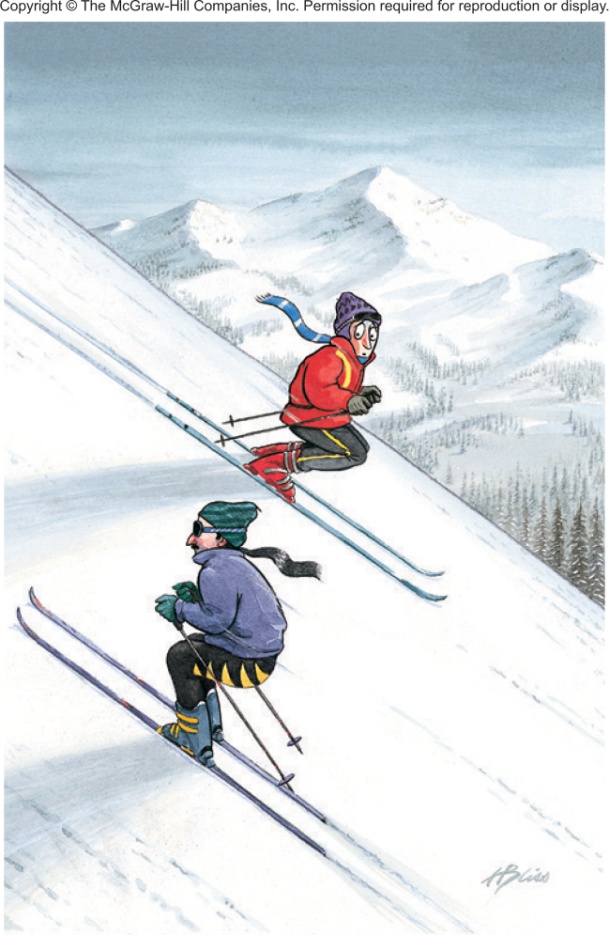 Processes that are spontaneous in one direction are nonspontaneous in the reverse direction.
Spontaneity
spontaneous
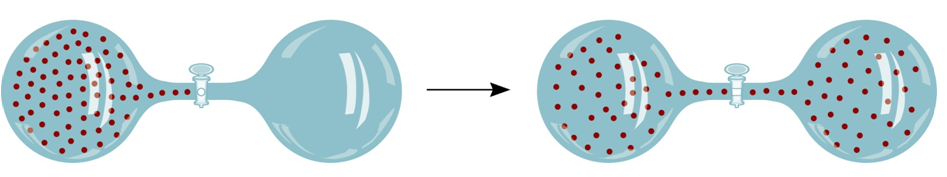 nonspontaneous
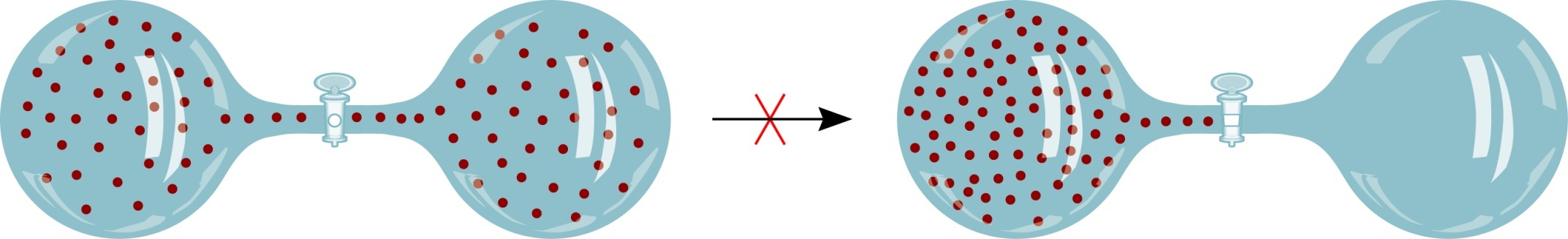 Spontaneity
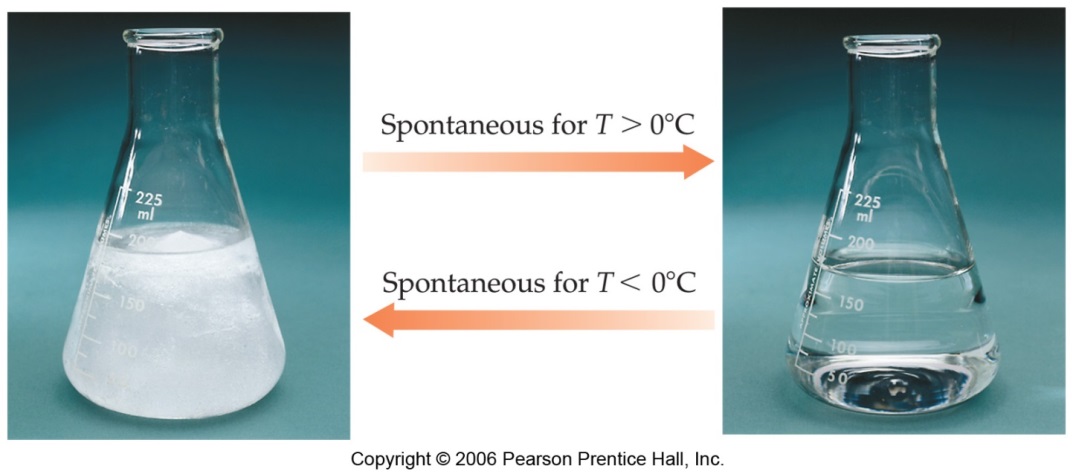 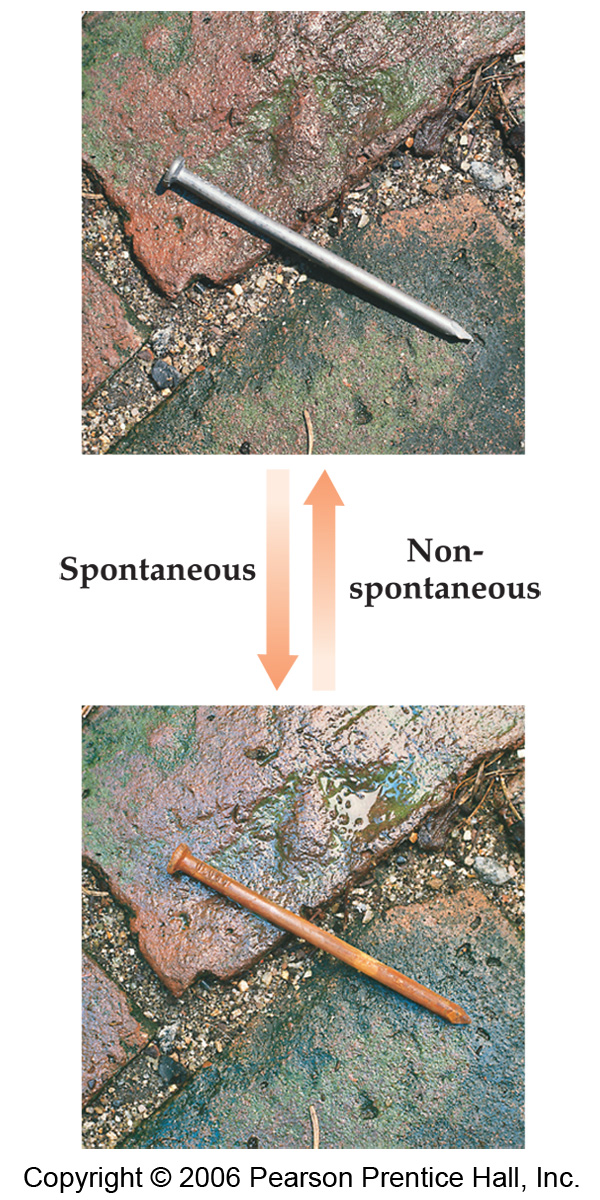 Processes that are spontaneous at one temperature may be nonspontaneous at other temperatures.
Above 0C it is spontaneous for ice to melt.
Below 0C the reverse process is spontaneous.
Spontaneity and Speed
The speed of a reaction is not an indicator of its spontaneity.
Spontaneity is determined by the relative positions of the initial and final states (thermodynamic state functions)
Additionally spontaneity does not tell you how fast a reaction is.





Speed is determined by the pathway (kinetics)
Two independent regimes (thermodynamics vs kinetics)
Fast spontaneous process
Slow spontaneous process
Very slow spontaneous process
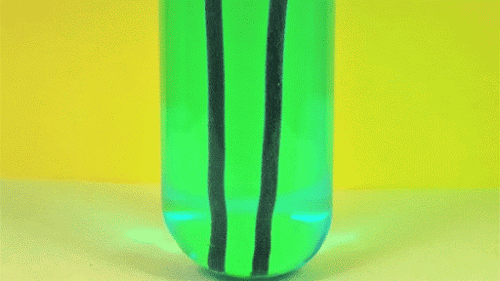 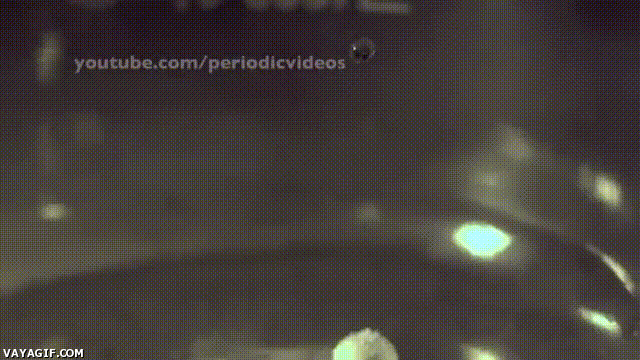 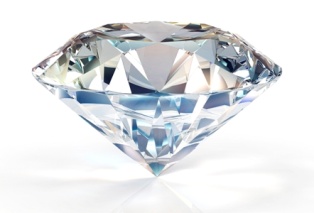 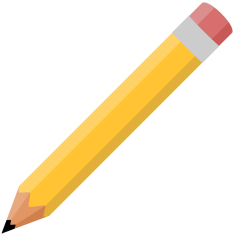 Spontaneity and Exo/Endothermicity
CH4 (g) + 2O2 (g)         CO2 (g) + 2H2O (l)    DH0 = -890.4 kJ/mol
H+ (aq) + OH- (aq)         H2O (l)                     DH0 = -56.2 kJ/mol
H2O (s)         H2O (l)                                      DH0 = 6.01 kJ/mol
H2O
NH4NO3 (s)          NH4+(aq) + NO3- (aq)        DH0 = 25 kJ/mol
Spontaneous: process that does occur under a specific set of conditions.
Nonspontaneous: process that does not occur under a specific set of conditions.
Often spontaneous processes are exothermic, but not always….
exothermic
endothermic
Spontaneity
CH4 (g) + 2O2 (g)         CO2 (g) + 2H2O (l)    DH0 = -890.4 kJ/mol
H+ (aq) + OH- (aq)         H2O (l)                     DH0 = -56.2 kJ/mol
H2O (s)         H2O (l)                                      DH0 = 6.01 kJ/mol
H2O
NH4NO3 (s)          NH4+(aq) + NO3- (aq)         DH0 = 25 kJ/mol
If we mix reactants and products together will the reaction occur?
Not enough information. We need to know the change enthalpy and in entropy to predict if a reaction will spontaneously occur.
Chapter 17
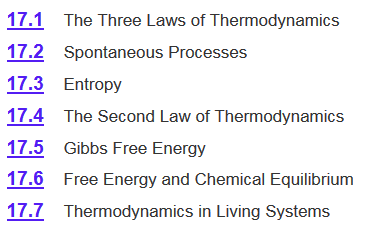 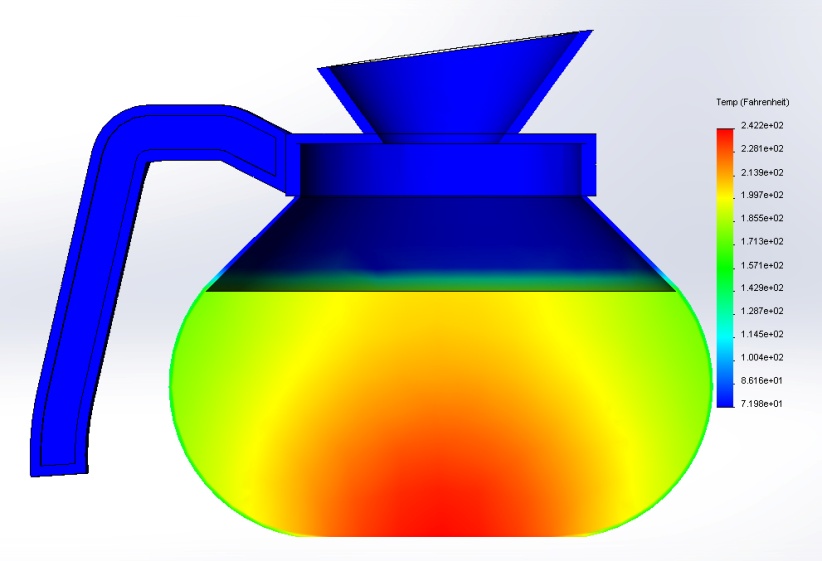 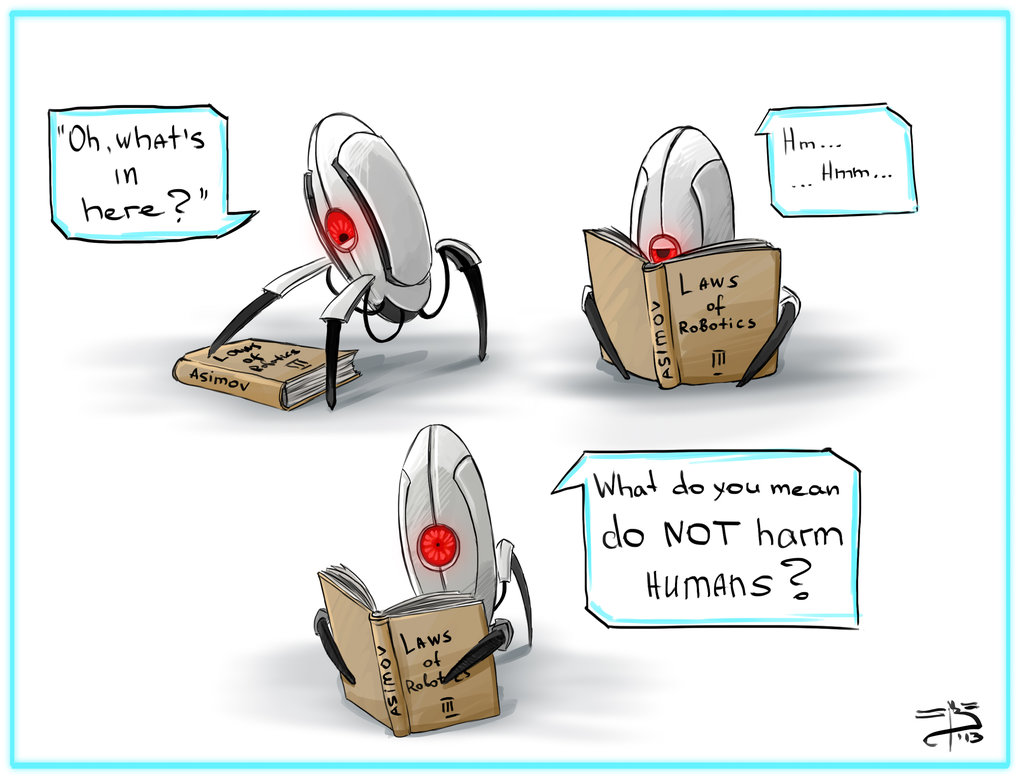 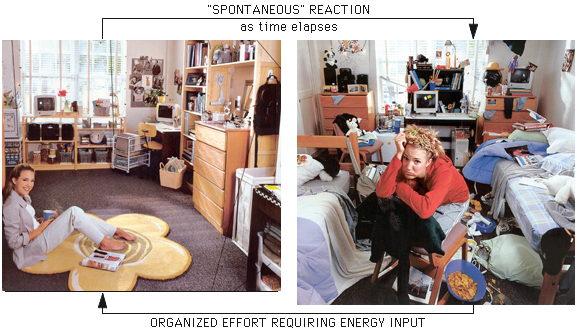 17
Entropy
S
order
disorder
S
Entropy (S): Can be thought of as a measure of the randomness or disorder of a system.
- A measure of the loss of information in a transmitted message (Computer science/information theory).
A thermodynamic quantity representing the unavailability of a system's thermal energy for conversion into mechanical work.
A measure of how spread out or dispersed the energy of a system is among the different possible ways a system can contain energy.
- Is a measure of the number of specific ways (microstates) in which a thermodynamic system may be arranged.
Microstates
Microstates- The detailed microscopic configuration of a system.
	How many different ways can a system be arranged.
Red, blue, green and yellow spheres in a two compartment container.
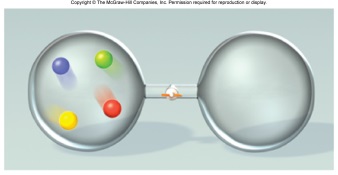 Microstates
Microstates- The detailed microscopic configuration of a system.
	How many different ways can a system be arranged.
Red, blue, green and yellow spheres in a two compartment container.
Total microstates = 22
4 and 0 = 2 microstates
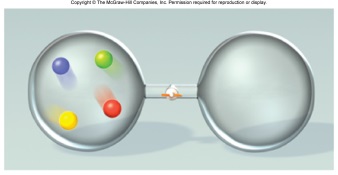 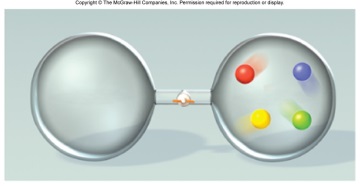 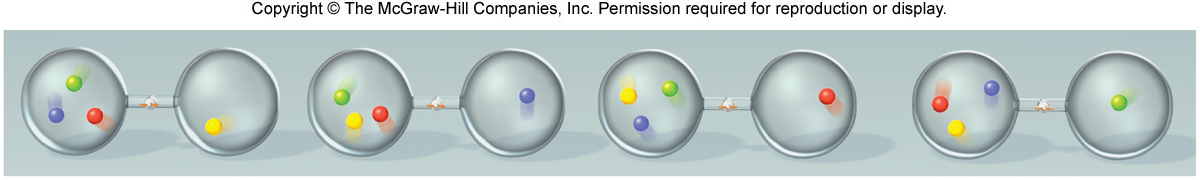 3 and 1 = 8 microstates
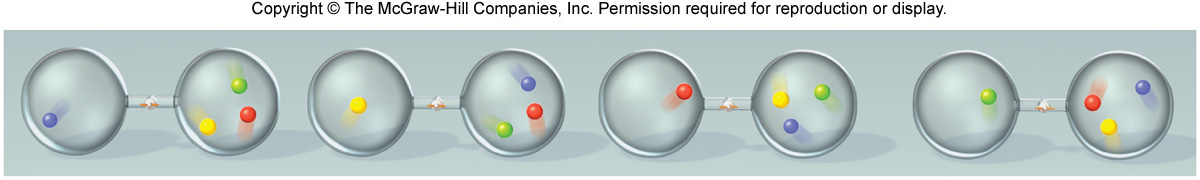 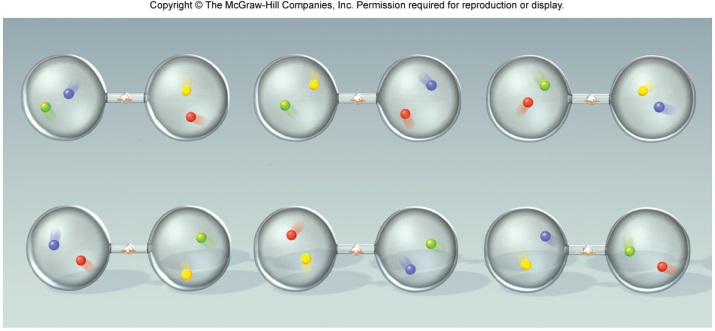 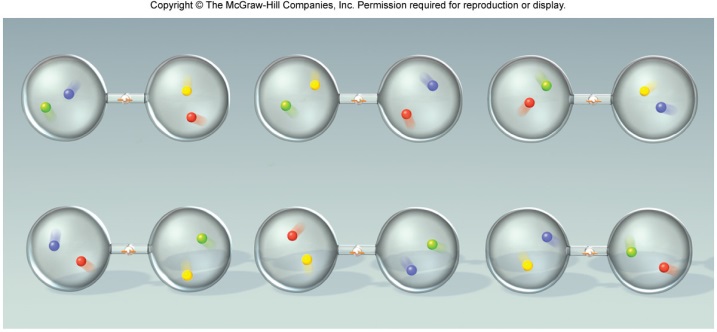 2 and 2 = 12 microstates
Microstates and Entropy
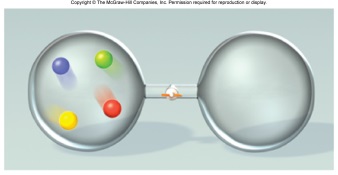 4 and 0 = 2 microstates
More order, Less entropy
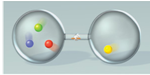 3 and 1 = 8 microstates
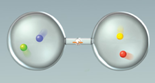 2 and 2 = 12 microstates
Less order, more entropy
Configurations (macrostates) associated with large numbers of microstates are said to be more disordered than those with fewer microstates. 
The equilibrium state of a system is the most disordered configuration (largest no. of microstates) available. 
The number of microstates is called the multiplicity (W) of the configuration.
Microstates and Entropy
The Austrian physicist Ludwig Boltzmann introduced a model to relate the total number of microstates (the multiplicity, W) to entropy (S).
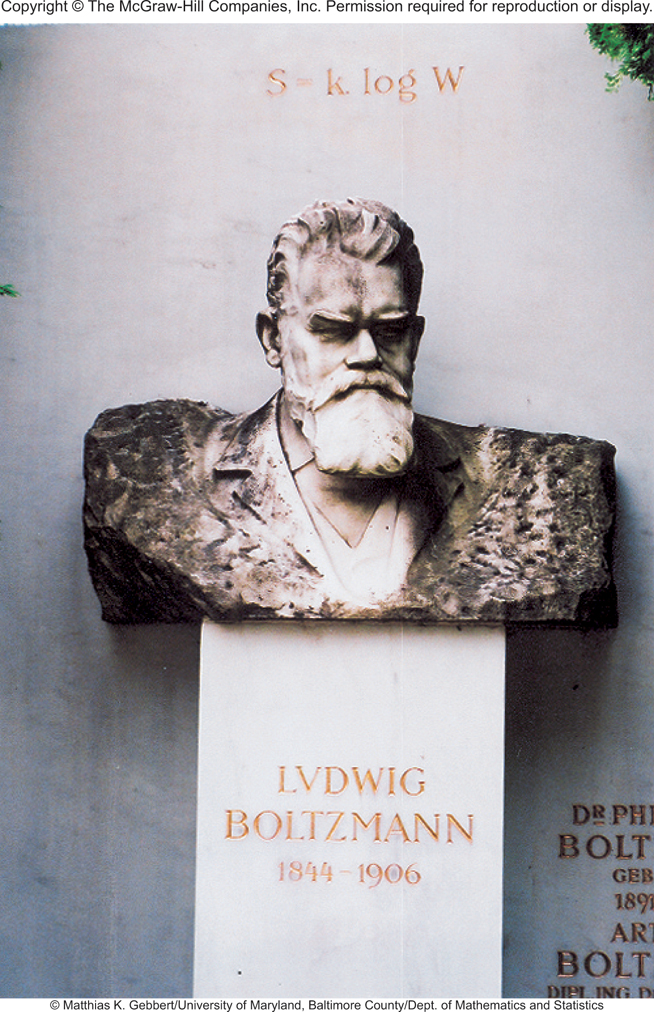 Boltzmann constant (k)
S = k ln W
k = 1.38 x 1023J/K
Gas constant
units on S is J/K
Avogadro constant
Boltzmann was the founding father of statistical mechanics, a completely new way of thinking about theoretical physics. His work was ridiculed by his fellow professors.
Microstates and Entropy
S = k ln W
k = 1.38 x 1023J/K
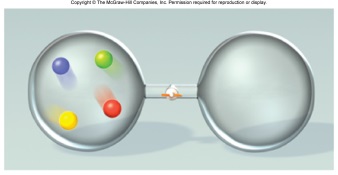 S = 9.6 x 10-25 J/K
4 and 0 = 2 microstates
More order, Less entropy
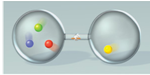 3 and 1 = 8 microstates
S = 2.9 x 10-24 J/K
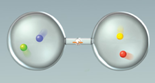 2 and 2 = 12 microstates
S = 3.4 x 10-24 J/K
Less order, more entropy
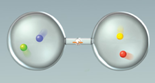 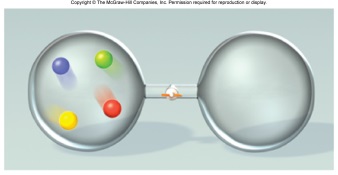 has > than 3 times as much entropy as
Entropy and Cards
Ordered Deck
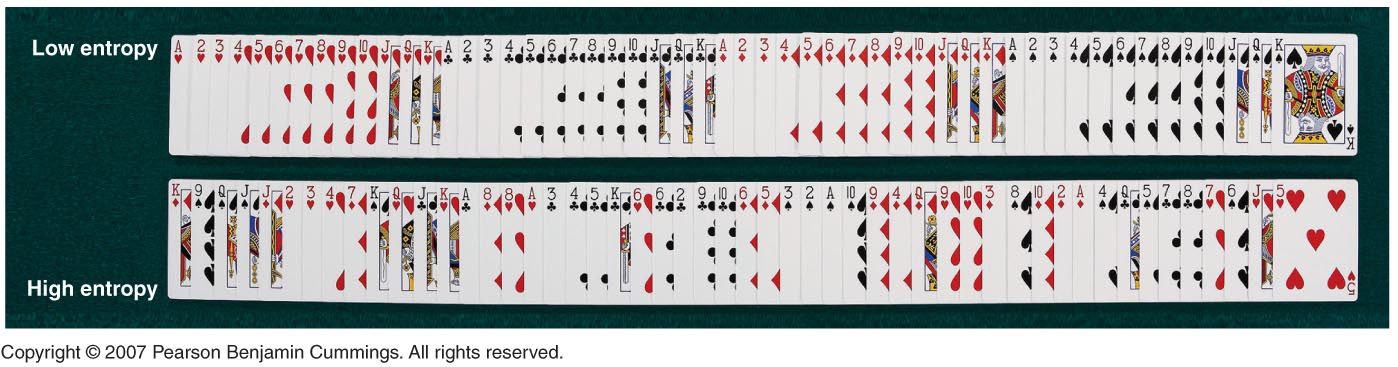 W = 1
Unordered Deck
W = (52!) - 1
W = 80658175170943878571660636856403766975289505440883277823999999999999
Entropy and Cards
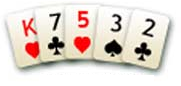 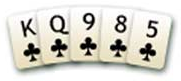 Flush
High card
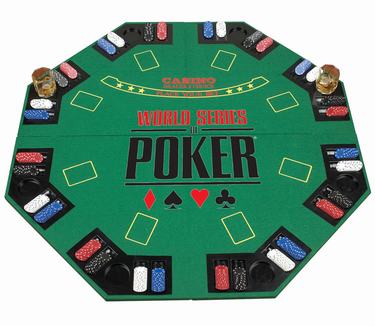 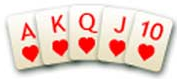 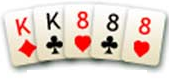 Royal Flush
Full house
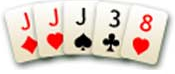 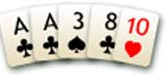 Three of a kind
A pair
Poker: The game that rewards lowest entropy!
Entropy and Cards
Poker: The game that rewards the player with the hand that has the least entropy.

Table does not account for high card (the equivalent of enthalpy?).
Entropy and Reactions
DS = k ln
Wf
Wi
“All” chemical and physical changes involve a change in entropy (DS) for the system.
A + B          C + D
DS = Sf - Si
Sinitial
Sfinal
If the change from initial to final results in an increase in randomness and number of states.
Sf > Si
DS > 0
DS = Sf - Si
S = k ln W
Wf > Wi  then DS > 0
DS = k ln W f - k ln W i
Wf < Wi  then DS < 0
Entropy and Reactions
“All” chemical and physical changes involve a change in entropy (DS) for the system.
A + B          C + D
DS = Sf - Si
Sinitial
Sfinal
General Molecular Trends:
Structure (gas vs solid, etc.) 
	less structure =more states = more entropy
Temperature
	higher temp = more energy states = more entropy
Number of particles/atoms 
		more particles = more states = more entropy
1) Structure/Phase
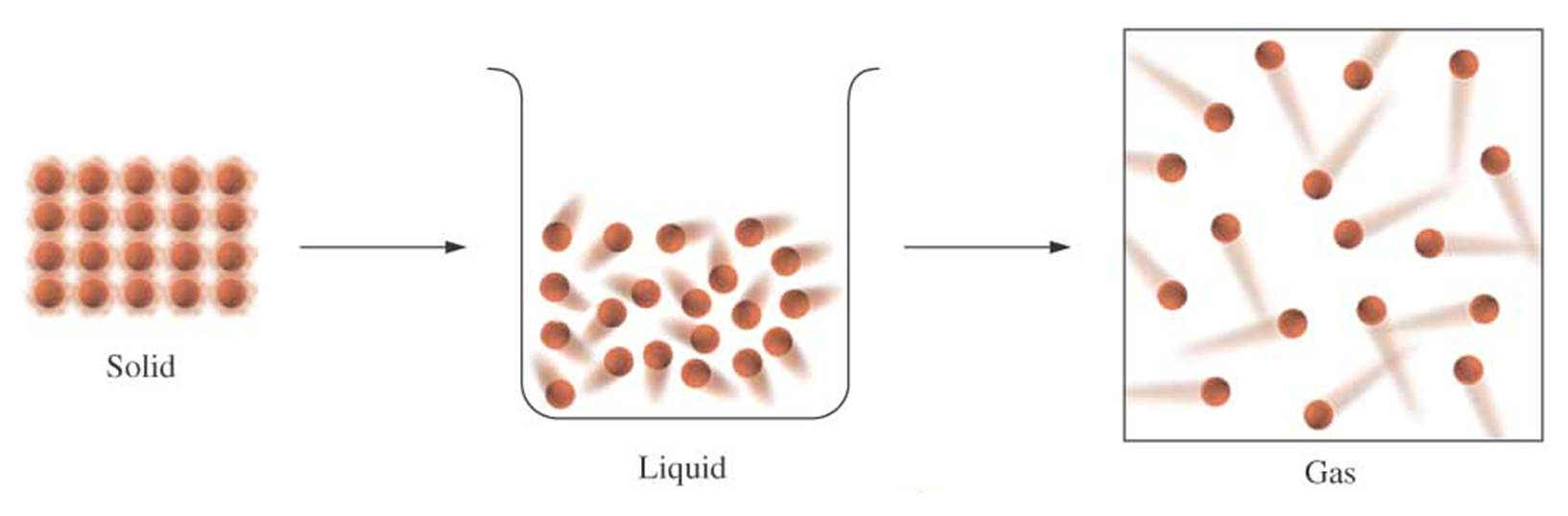 Increasing disorder
Increasing entropy (S)
For any substance, the solid state is more ordered than the liquid state and the liquid state is more ordered than gas state.



When a gas expands into a vacuum, its entropy increases because the increased volume allows for greater atomic or molecular disorder.
Ssolid < Sliquid << Sgas
29
I2(s)          I2(g)
Phase Change
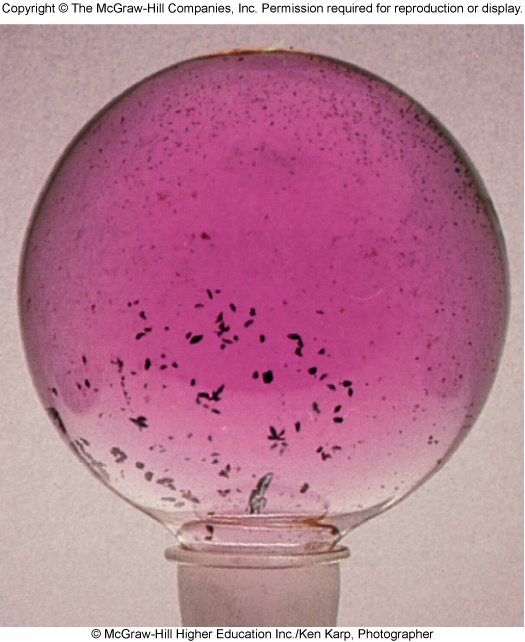 DH = 107 kJ/mol
DS > 0
Structure/Phase
Processes that lead to an increase in entropy (DS > 0)
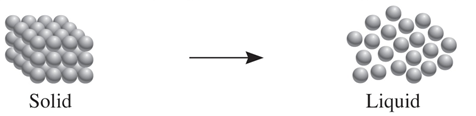 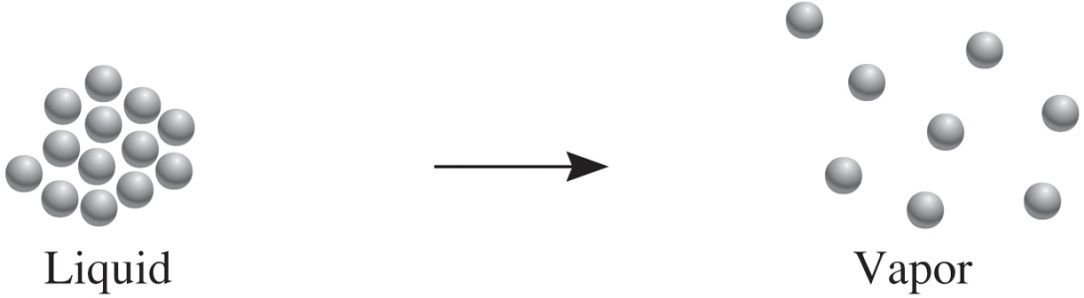 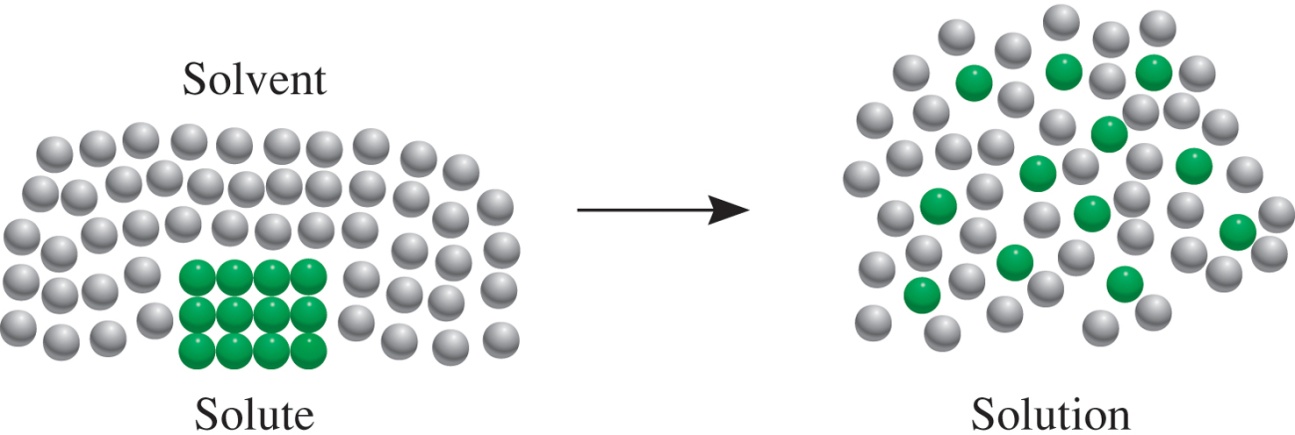 Structure/Phase
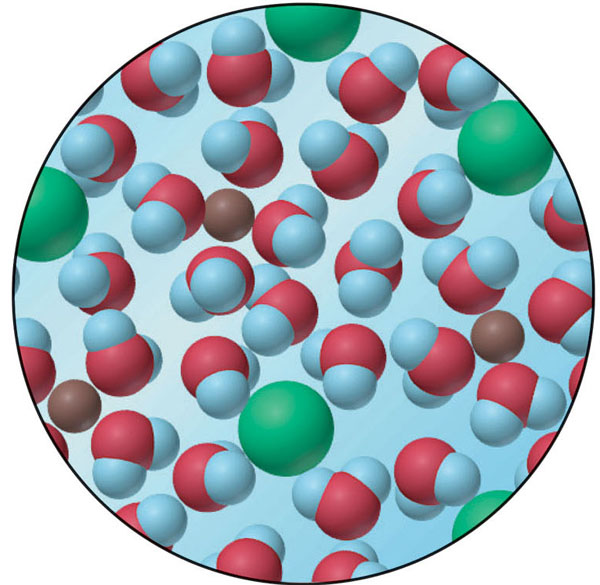 MIX
solution
The entropy change accompanying the dissolution of a salt
pure solid
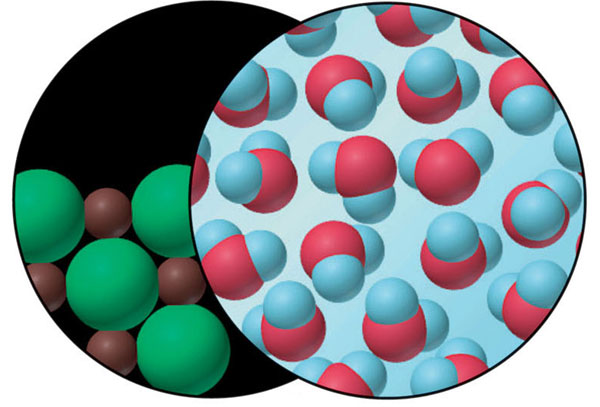 pure liquid
DS > 0
Structure/Phase
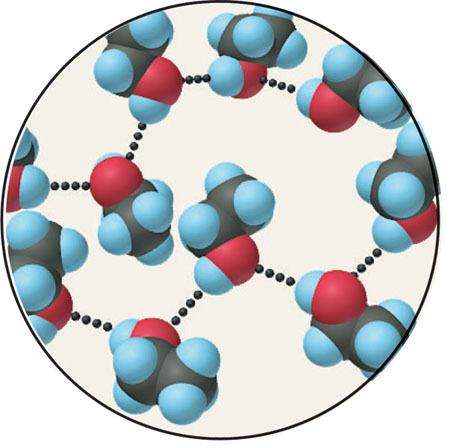 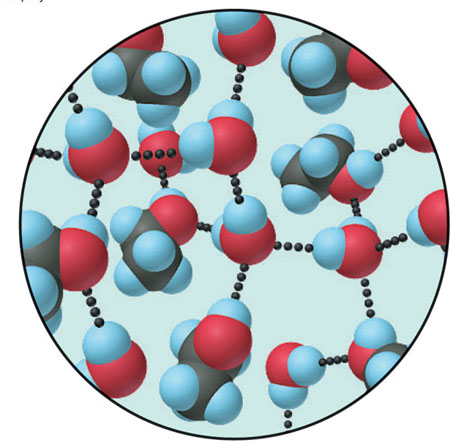 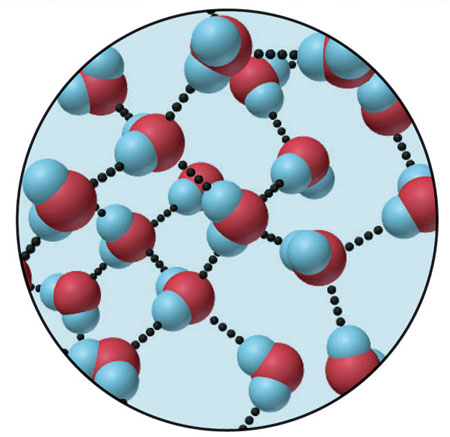 MIX
Ethanol
Solution of ethanol and water
Water
The small increase in entropy when ethanol and water mix
DS > 0
Entropy and Reactions
“All” chemical and physical changes involve a change in entropy (DS) for the system.
A + B          C + D
DS = Sf - Si
Sinitial
Sfinal
General Molecular Trends:
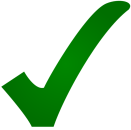 Structure/Phase (gas vs solid, etc.) 
	less structure =more states = more entropy
Temperature
	higher temp = more energy states = more entropy
Number of particles/atoms 
		more particles = more states = more entropy
Entropy and Temperature
Entropy increases as temperature increases.
Slower temp    <    Shigher temp
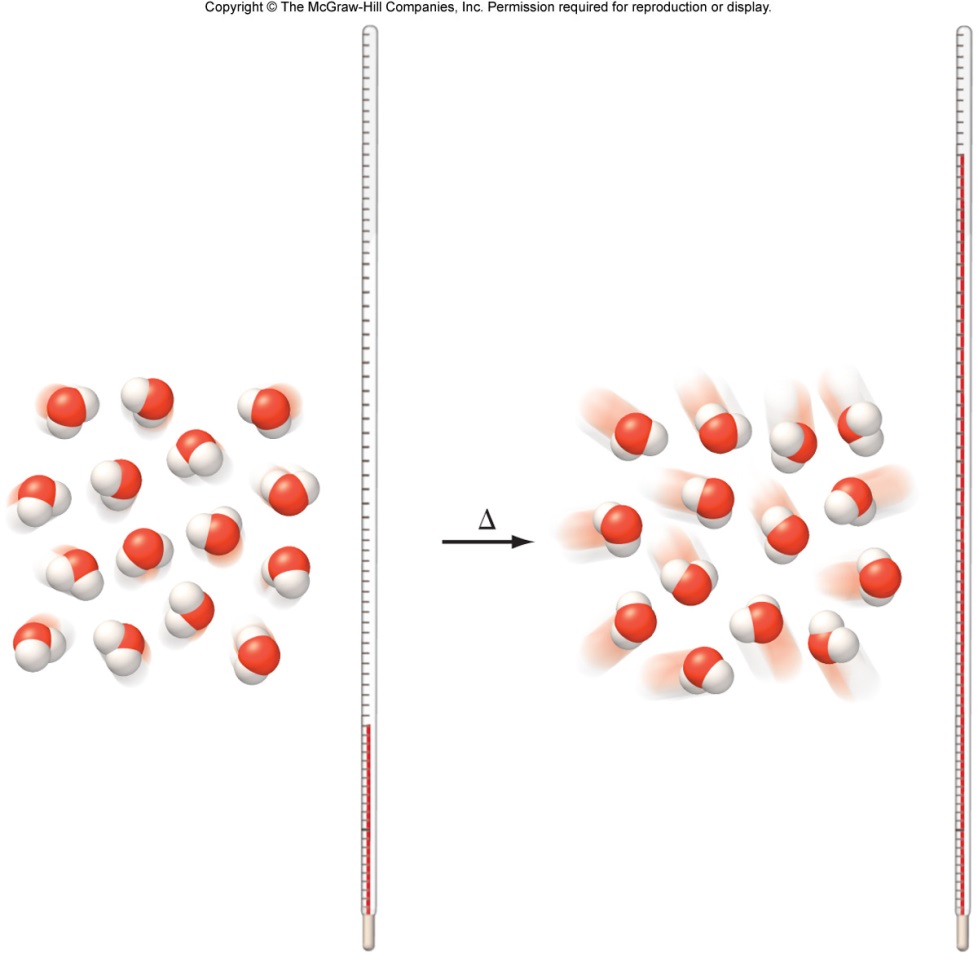 Higher temperature allows the system to access more microstates.
35
Entropy and Temperature
Molecules exhibit several types of motion:
Translational:  Movement of the entire molecule from one place to another.
Vibrational:  Periodic motion of atoms within a molecule.
Rotational:  Rotation of the molecule on about an axis or rotation about  bonds.
Higher temperature allows the system to access more vibrational and rotational states (increases microstates).
[Speaker Notes: ]
Entropy and Temperature
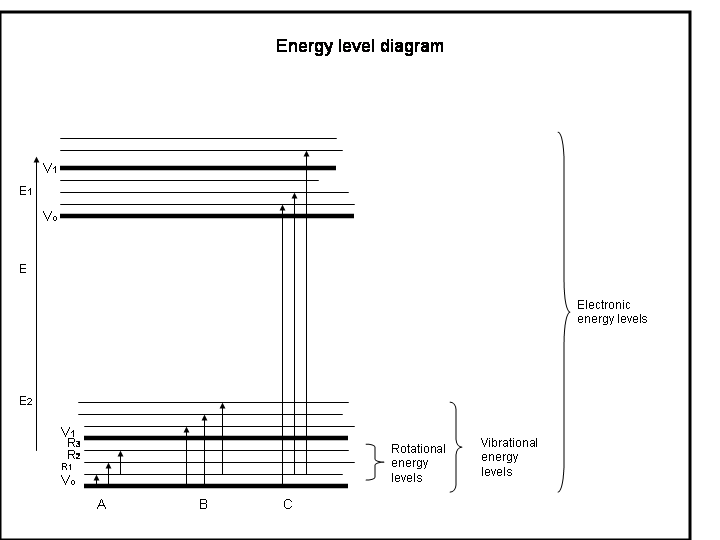 Higher temperature allows the system to access more vibrational and rotational states (increased # of microstates).
Low temp
High temp
S increases slightly with T
Temperature and Phase Change
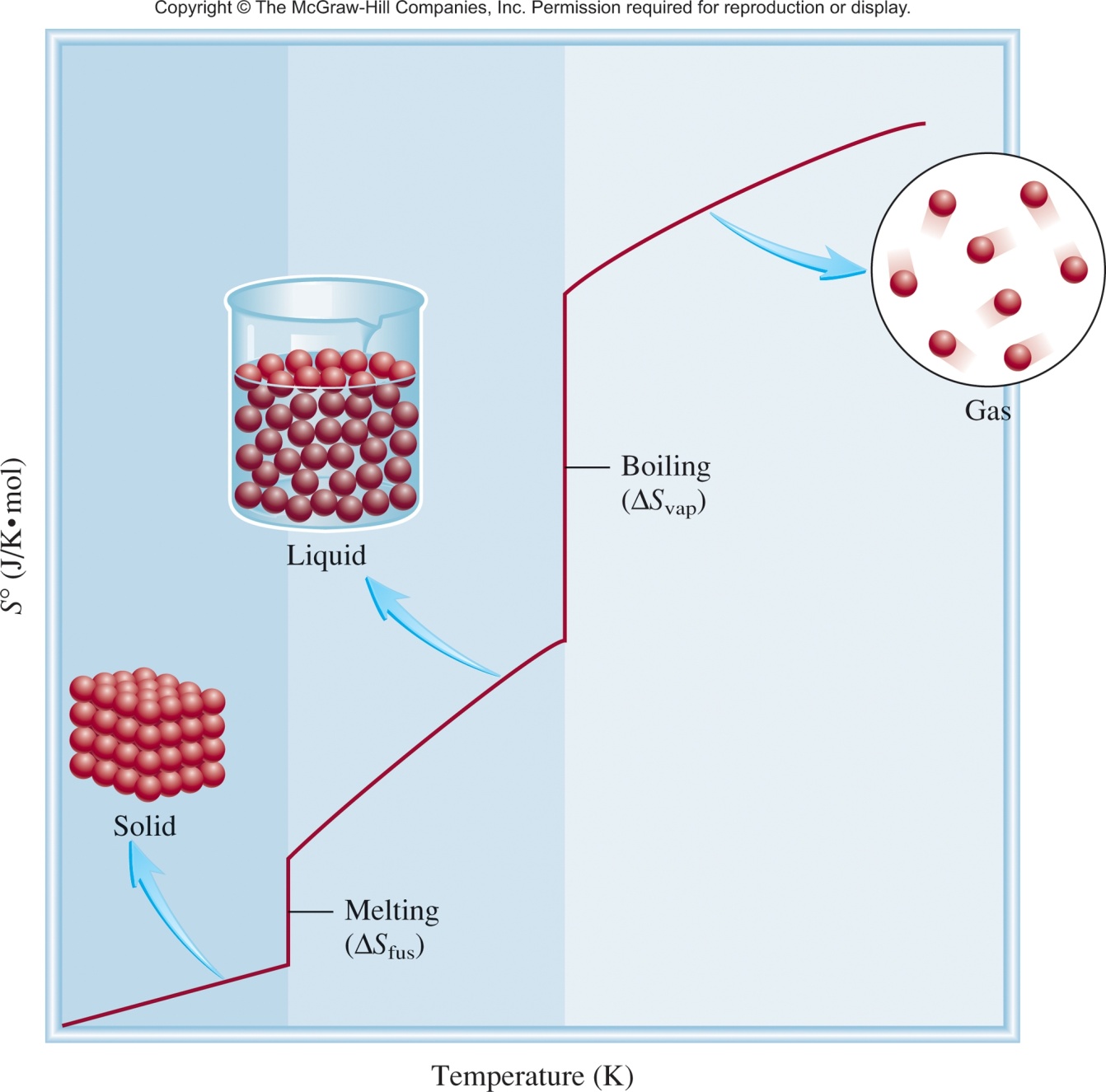 S increases a large amount with phase changes
Entropy and Reactions
“All” chemical and physical changes involve a change in entropy (DS) for the system.
A + B          C + D
DS = Sf - Si
Sinitial
Sfinal
General Molecular Trends:
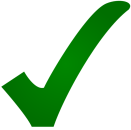 Structure/Phase (gas vs solid, etc.) 
	less structure =more states = more entropy
Temperature
	higher temp = more energy states = more entropy
Number of particles/atoms 
		more particles = more states = more entropy
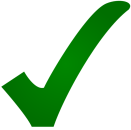 Number of Atoms/Particles
More particles leads to a greater number of microstates (greater S).
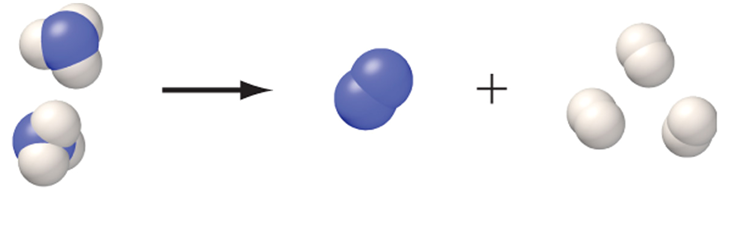 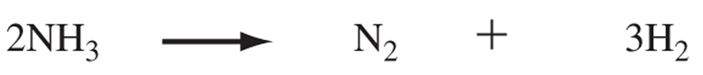 2 molecules
4 molecules
Sfewer moles   <    Smore moles
Number of Atoms/Particles
Larger and more complex molecules have greater entropies.
5 atoms
8 atoms
11 atoms
More atoms = more vibrational and rotational states
Sfewer atoms   <    Smore atoms
Entropy and Reactions
“All” chemical and physical changes involve a change in entropy (DS) for the system.
A + B          C + D
DS = Sf - Si
Sinitial
Sfinal
General Molecular Trends:
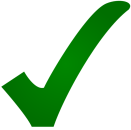 Structure/Phase (gas vs solid, etc.) 
	less structure =more states = more entropy
Temperature
	higher temp = more energy states = more entropy
Number of particles/atoms 
		more particles = more states = more entropy
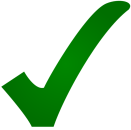 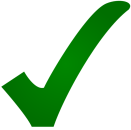 17.1
Predict whether the entropy change is greater or less than zero for each of the following processes:
(a) freezing ethanol


(b) evaporating a beaker of liquid bromine


(c) dissolving glucose in water


(d) cooling nitrogen gas from 80°C to 20°C
43
17.1
Predict whether the entropy change is greater or less than zero for each of the following processes:
(a) freezing ethanol


(b) evaporating a beaker of liquid bromine


(c) dissolving glucose in water


(d) cooling nitrogen gas from 80°C to 20°C
EtOH(l)  EtOH(s)
ΔS < 0
Br2(l)  Br2 (g)
ΔS > 0
C₆H₁₂O₆(s)  C₆H₁₂O₆ (aq)
ΔS > 0
ΔS < 0
44
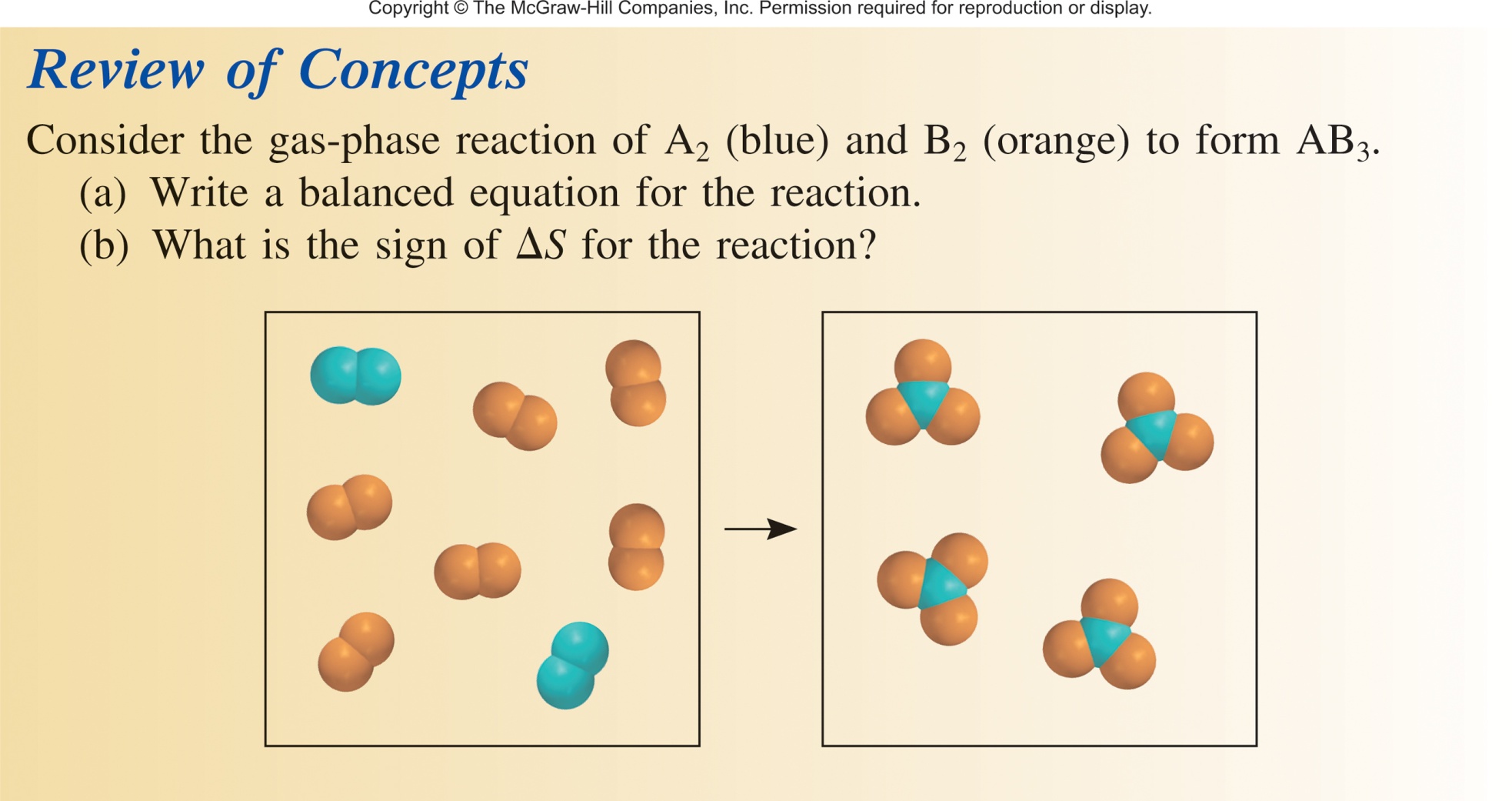 Standard Entropy
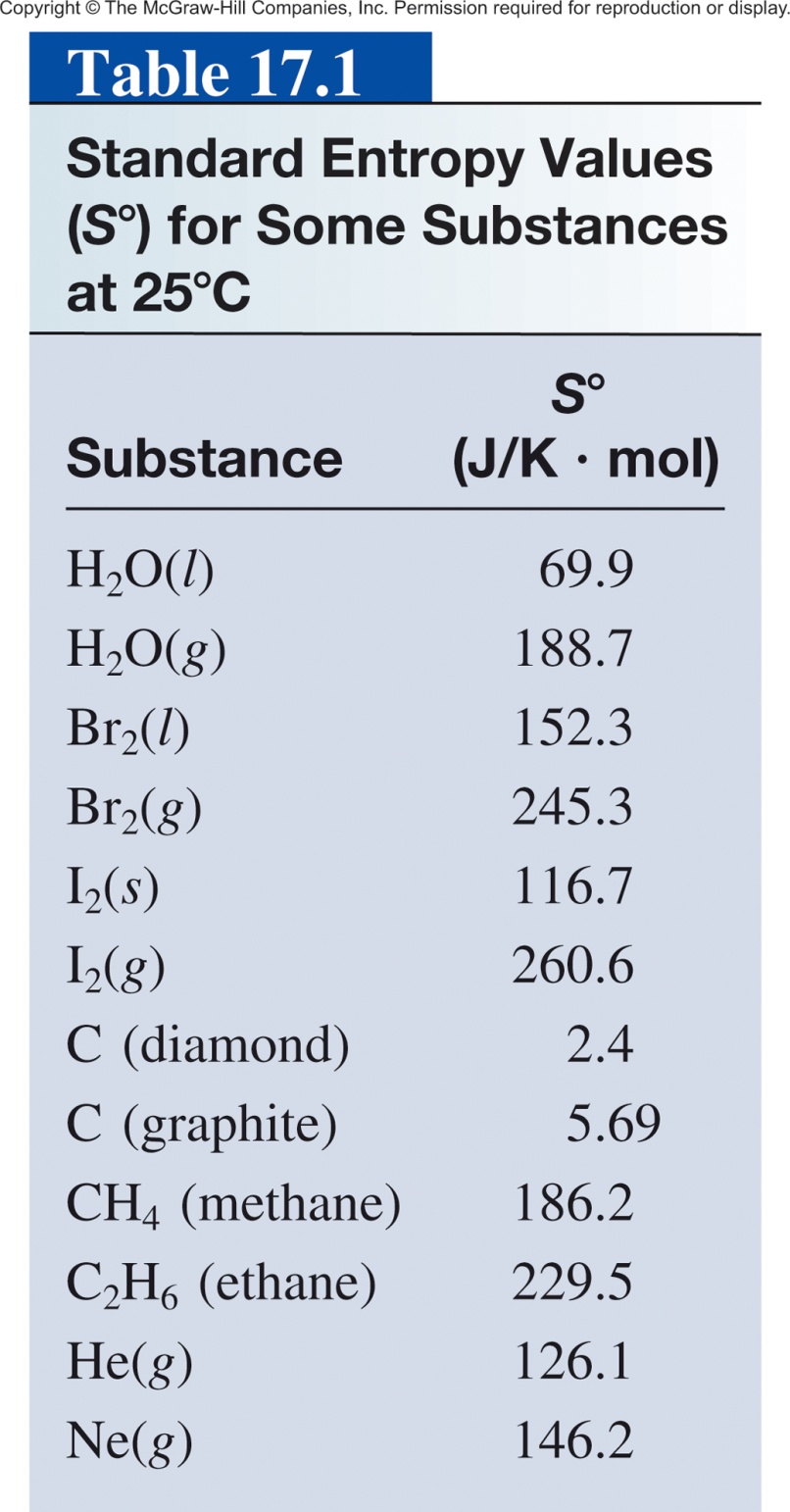 Difficult to count the number of microstates directly.
Measured by calorimetery.
Standard entropy (S) absolute entropy of a substance at 1 atm (typically at 25C)
Units of J K-1 mol-1
All positive values.
Absolute values (unlike DH which is relative)
46
Standard Entropy
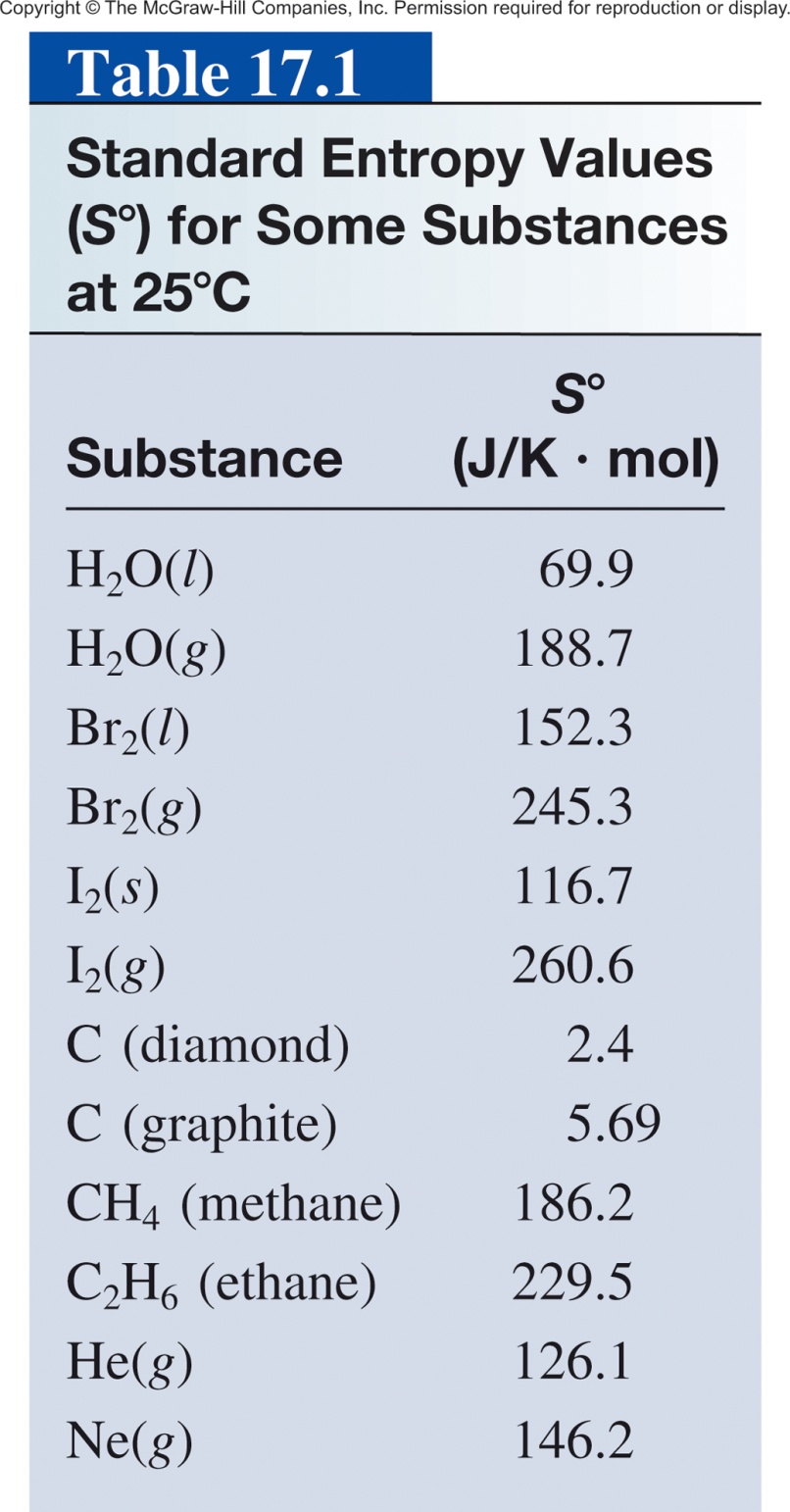 Entropy for gas phase is greater than that of liquid or solid of same substance
I2 (g) > I2 (s)  
More complex structures have greater entropy 
C2H6 (g)  > CH4 (g) 
Allotropes - more ordered forms have lower entropy
Diamond > graphite
Can be used to calculate DSrxn and DSsys.
47
Chapter 17
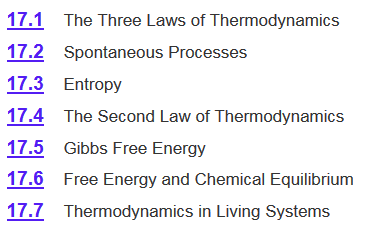 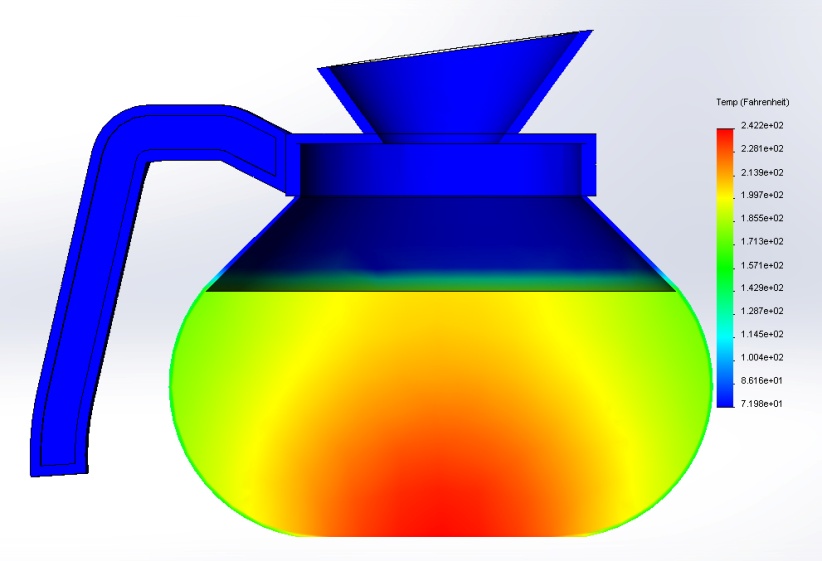 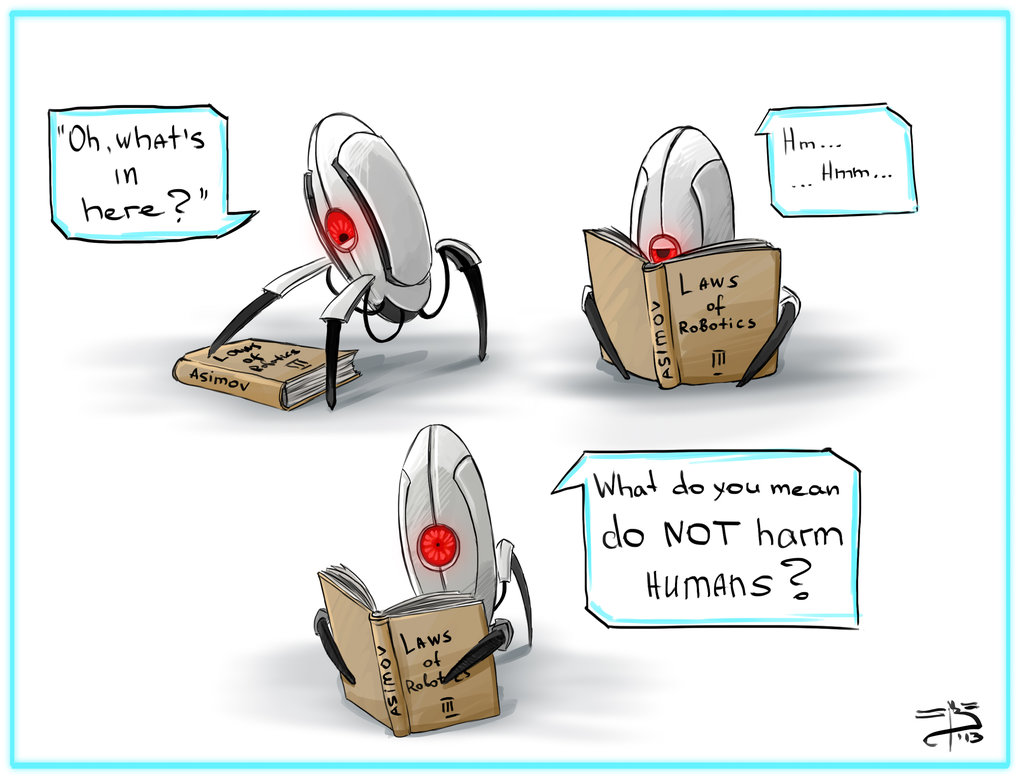 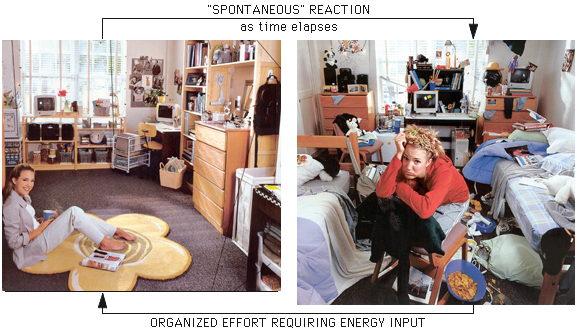 48
Entropy
S
order
disorder
S
Entropy (S): Can be thought of as a measure of the randomness or disorder of a system.
- A measure of the loss of information in a transmitted message (Computer science/information theory).
A thermodynamic quantity representing the unavailability of a system's thermal energy for conversion into mechanical work.
A measure of how spread out or dispersed the energy of a system is among the different possible ways a system can contain energy.
- Is a measure of the number of specific ways (microstates) in which a thermodynamic system may be arranged.
Microstates and Entropy
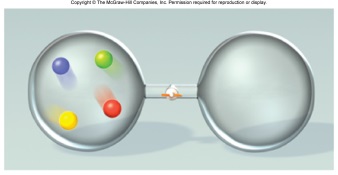 4 and 0 = 2 microstates
More order, Less entropy
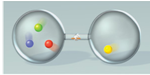 3 and 1 = 8 microstates
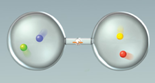 2 and 2 = 12 microstates
Less order, more entropy
Configurations (macrostates) associated with large numbers of microstates are said to be more disordered than those with fewer microstates. 
The equilibrium state of a system is the most disordered configuration (largest no. of microstates) available. 
The number of microstates is called the multiplicity (W) of the configuration.
Microstates and Entropy
The Austrian physicist Ludwig Boltzmann introduced a model to relate the total number of microstates (the multiplicity, W) to entropy (S).
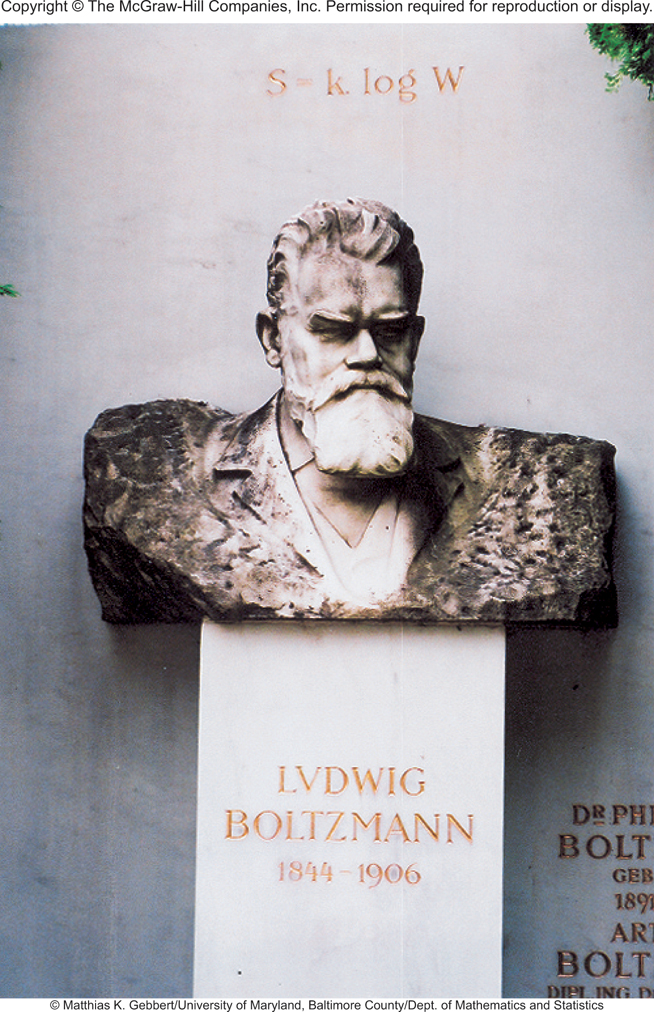 Boltzmann constant (k)
S = k ln W
k = 1.38 x 1023J/K
Gas constant
units on S is J/K
Avogadro constant
Boltzmann was the founding father of statistical mechanics, a completely new way of thinking about theoretical physics. His work was ridiculed by his fellow professors.
Microstates and Entropy
S = k ln W
k = 1.38 x 1023J/K
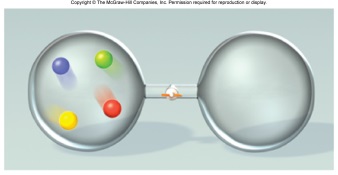 S = 9.6 x 10-25 J/K
4 and 0 = 2 microstates
More order, Less entropy
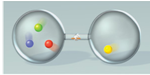 3 and 1 = 8 microstates
S = 2.9 x 10-24 J/K
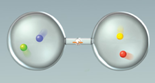 2 and 2 = 12 microstates
S = 3.4 x 10-24 J/K
Less order, more entropy
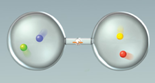 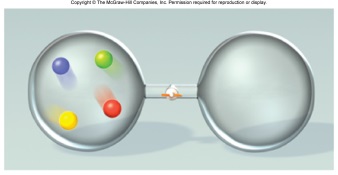 has > than 3 times as much entropy as
Entropy and Cards
Poker: The game that rewards the player with the hand that has the least entropy.

Table does not account for high card (the equivalent of enthalpy?).
Entropy and Reactions
“All” chemical and physical changes involve a change in entropy (DS) for the system.
A + B          C + D
DS = Sf - Si
Sinitial
Sfinal
General Molecular Trends:
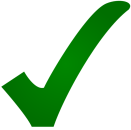 Structure/Phase (gas vs solid, etc.) 
	less structure =more states = more entropy
Temperature
	higher temp = more energy states = more entropy
Number of particles/atoms 
		more particles = more states = more entropy
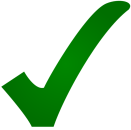 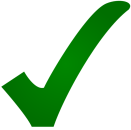 1) Structure/Phase
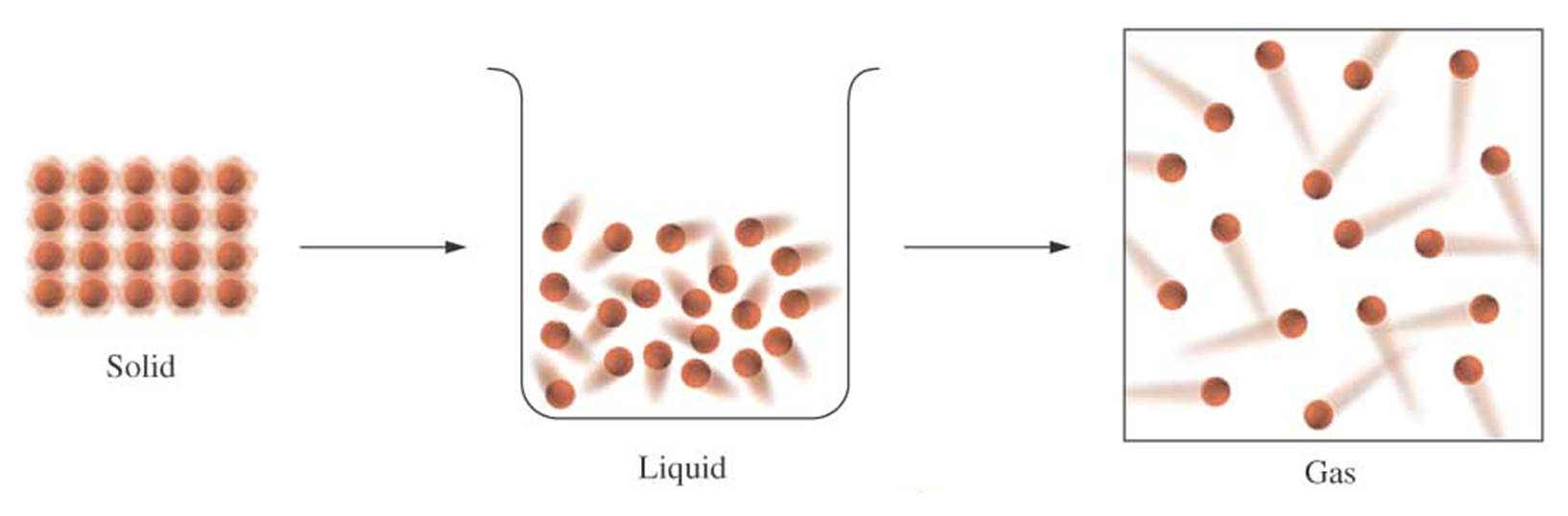 Increasing disorder
Increasing entropy (S)
For any substance, the solid state is more ordered than the liquid state and the liquid state is more ordered than gas state.



When a gas expands into a vacuum, its entropy increases because the increased volume allows for greater atomic or molecular disorder.
Ssolid < Sliquid << Sgas
55
Entropy and Temperature
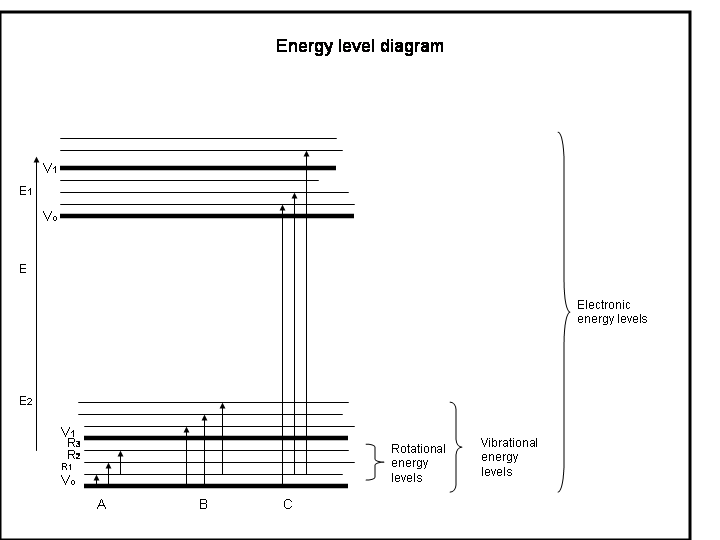 Higher temperature allows the system to access more vibrational and rotational states (increased # of microstates).
Low temp
High temp
S increases slightly with T
Temperature and Phase Change
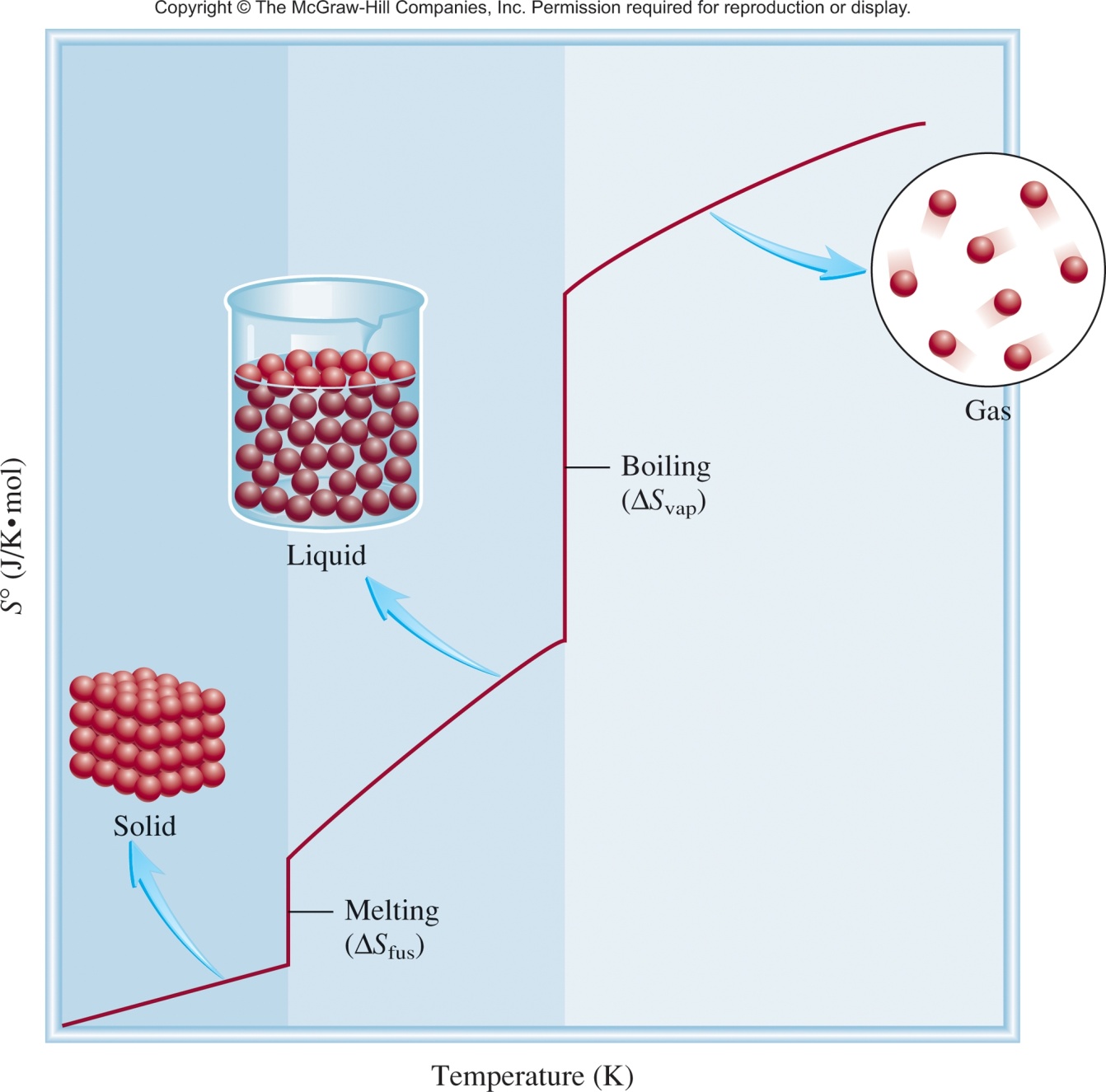 S increases a large amount with phase changes
Number of Atoms/Particles
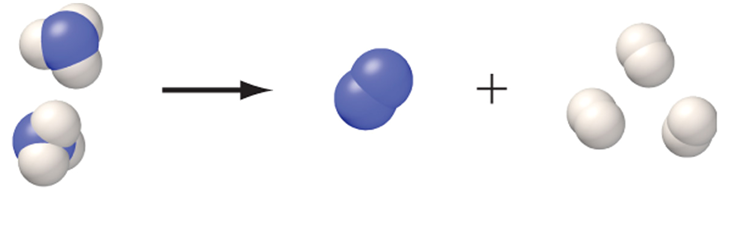 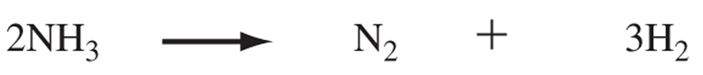 2 molecules
4 molecules
Sfewer moles   <    Smore moles
More atoms = more vibrational and rotational states
Sfewer atoms   <    Smore atoms
17.1
Predict whether the entropy change is greater or less than zero for each of the following processes:
(a) freezing ethanol


(b) evaporating a beaker of liquid bromine


(c) dissolving glucose in water


(d) cooling nitrogen gas from 80°C to 20°C
EtOH(l)  EtOH(s)
ΔS < 0
Br2(l)  Br2 (g)
ΔS > 0
C₆H₁₂O₆(s)  C₆H₁₂O₆ (aq)
ΔS > 0
ΔS < 0
59
Standard Entropy
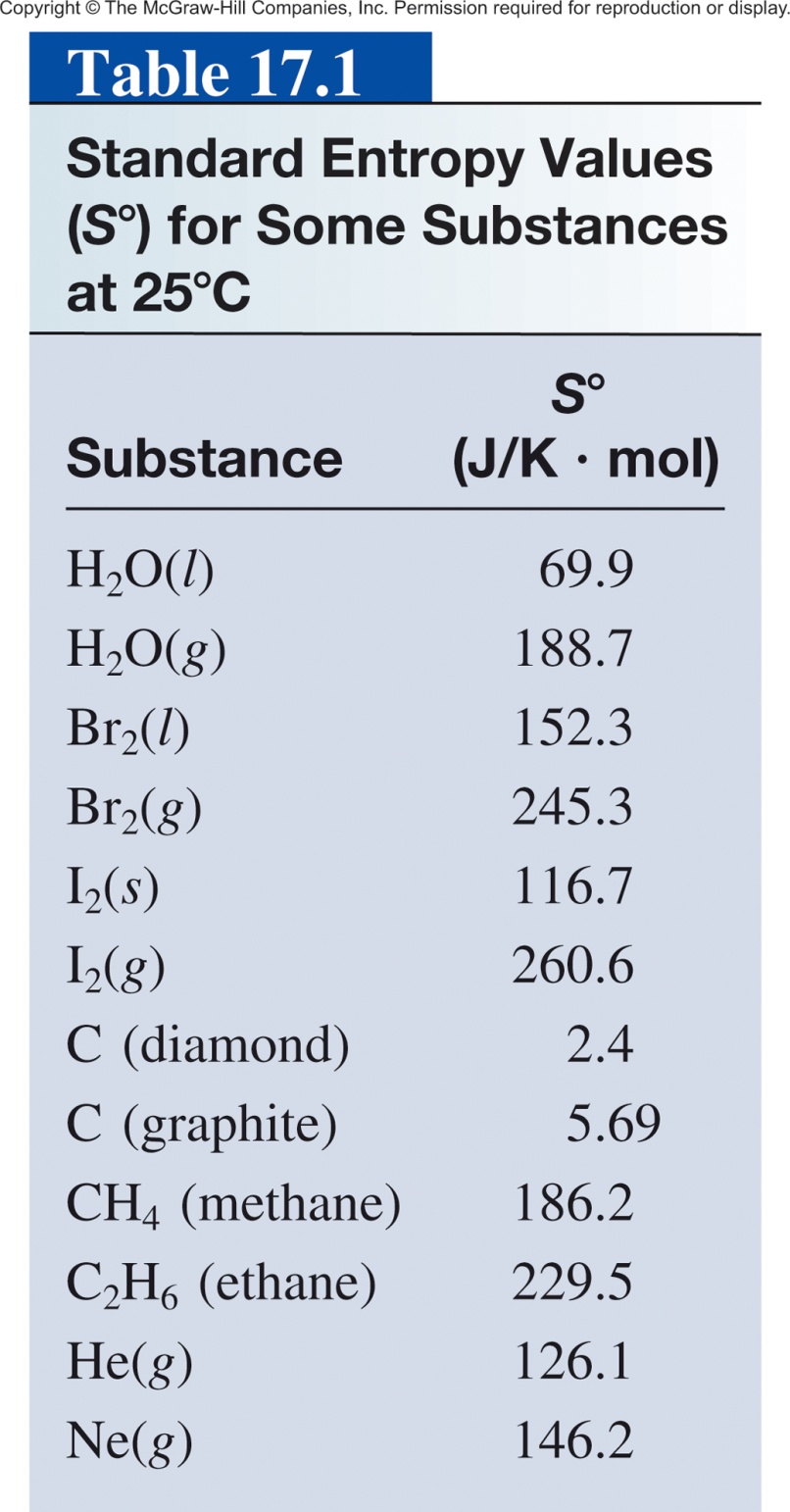 Difficult to count the number of microstates directly.
Measured by calorimetery.
Standard entropy (S) absolute entropy of a substance at 1 atm (typically at 25C)
Units of J K-1 mol-1
All positive values.
Absolute values (unlike DH which is relative)
Can be used to calculate DSrxn and DSsys.
60
Chapter 17
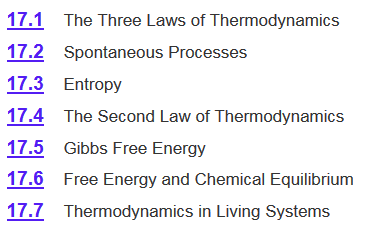 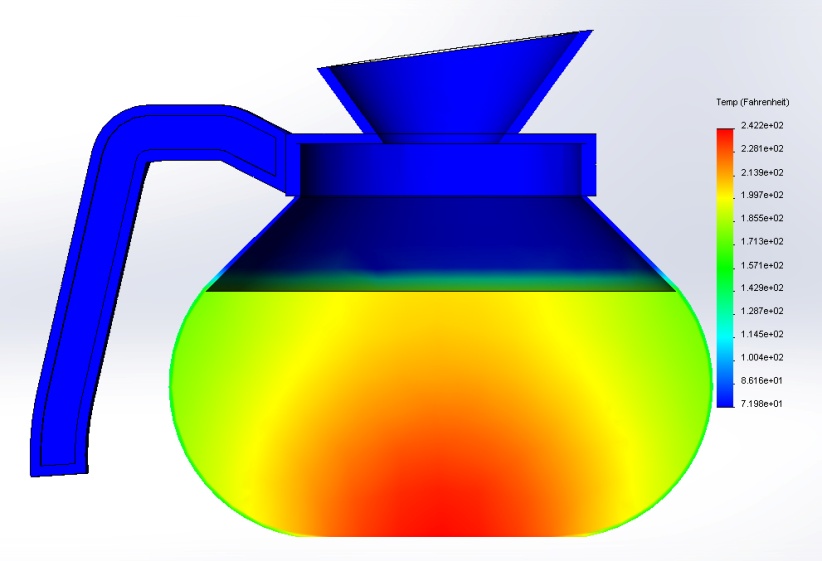 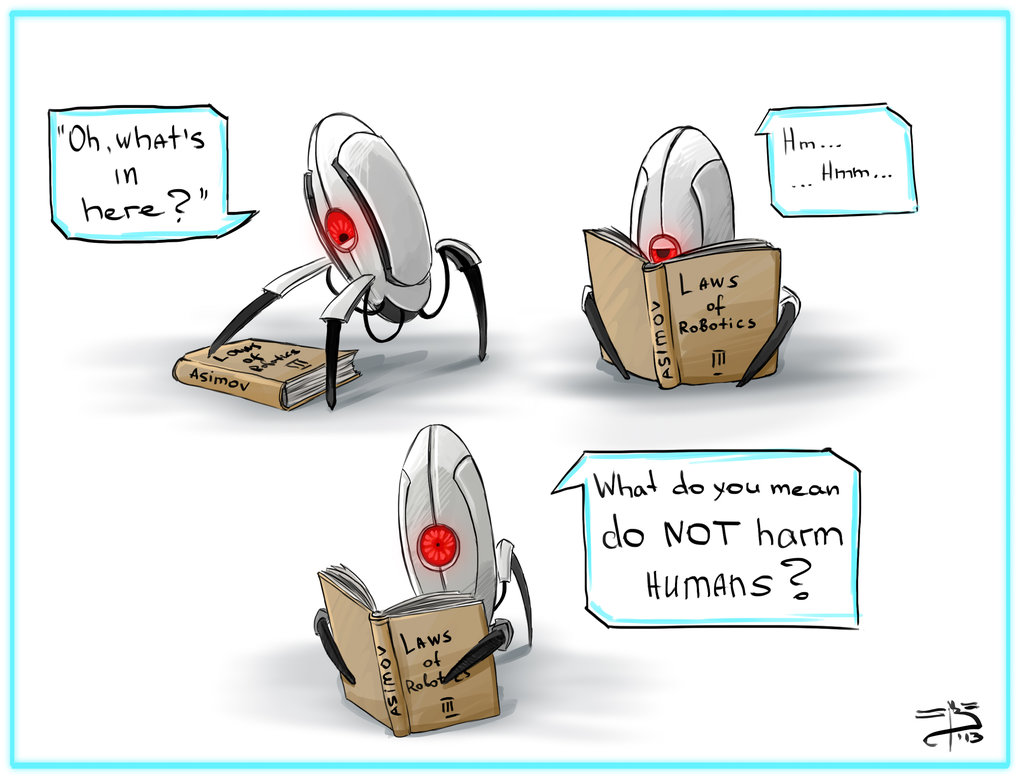 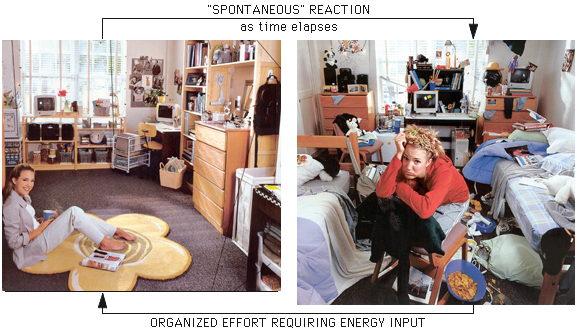 61
Thermodynamics
First Law of Thermodynamics
Energy can be converted from one form to another but energy cannot be created or destroyed.
Second Law of Thermodynamics
The entropy of the universe increases in a spontaneous process and remains unchanged in an equilibrium process.
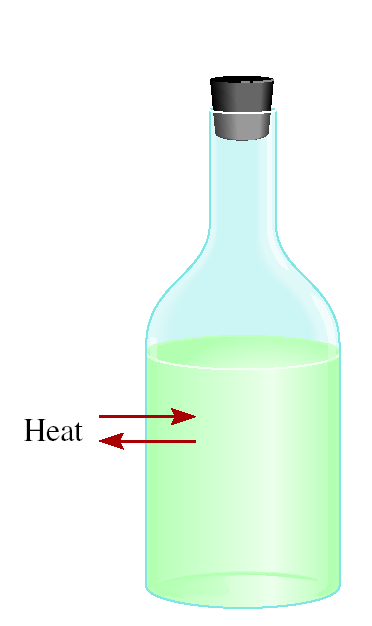 DSuniv = DSsys + DSsurr
surrounding
Equilibrium :
DSuniv = 0
system
Spontaneous process:
DSuniv > 0
If something happens the total entropy of the universe increases.
Side Note: Entropy and Time
Entropy is the only quantity in the physical sciences (apart from certain rare interactions in particle physics) that requires a particular direction for time, sometimes called an arrow of time.
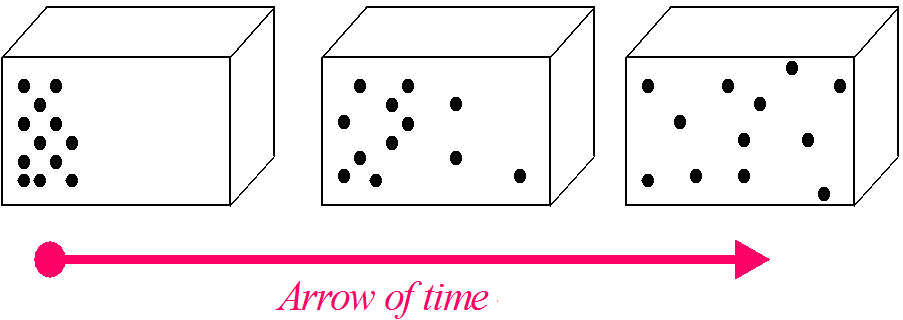 Higher Entropy
Lower Entropy
As one goes "forward" in time, the second law of thermodynamics says, the entropy of an isolated system can increase, but not decrease.
Thermodynamics
First Law of Thermodynamics
Energy can be converted from one form to another but energy cannot be created or destroyed.
Second Law of Thermodynamics
The entropy of the universe increases in a spontaneous process and remains unchanged in an equilibrium process.
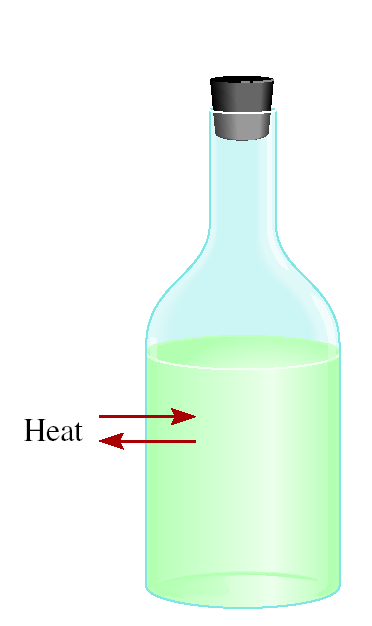 DSuniv = DSsys + DSsurr
surrounding
Equilibrium :
DSuniv = 0
system
Spontaneous process:
DSuniv > 0
If something happens the total entropy of the universe increases.
Thermodynamics
The standard entropy of reaction (DS0    ) is the entropy change for a reaction carried out at 1 atm and 250C.
rxn
aS0(A)
bS0(B)
-
[
+
]
cS0(C)
dS0(D)
[
+
]
=
aA + bB          cC + dD
-
S
mS0(reactants)
S
nS0(products)
=
DS0
DS0
rxn
rxn
For chemical reactions our system is the reaction and
 DSsys is DS0rxn
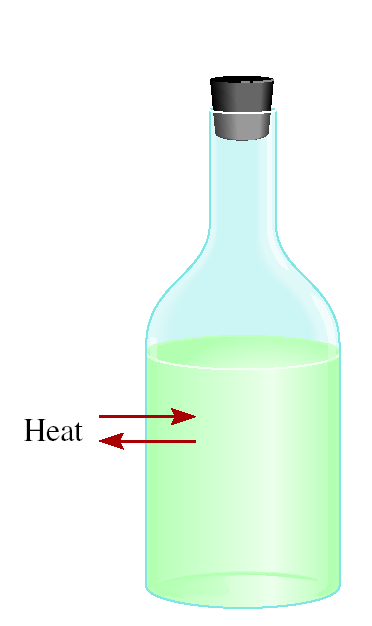 surrounding
system
Standard Entropy of Reaction (DS0rxn)- The difference between the sum of the entropies of the products and the sum of the entropies of the reactants:
17.3
-
S
mS0(reactants)
S
nS0(products)
=
DS0
rxn
Predict whether the Standard Entropy of Reaction (DS0rxn)of the system in each of the following reactions is positive or negative.


 2H2(g) + O2(g)  	     2H2O(l)


(b) NH4Cl(s) 		NH3(g) + HCl(g)


(c) H2(g) + Br2(g)  	     2HBr(g)
DSorxn < 0
DSorxn > 0
DSorxn  =  ?
66
Calculating Entropy for a Reaction
aA + bB          cC + dD
DS0
rxn
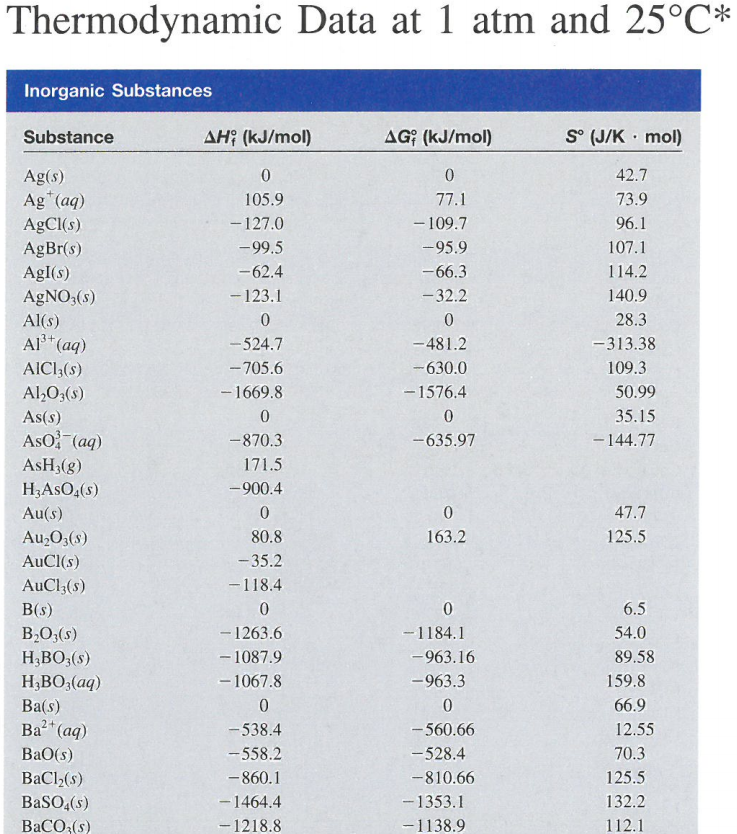 cS0(C)
dS0(D)
[
+
]
=
aS0(A)
bS0(B)
[
+
]
-
What is the DS0rxn for:
2H2(g) + O2(g)  2H2O (l)
First, qualitatively predict the entropy change:
        Increase, decrease or none
Entropy for a Reaction
From appendix 3:
2H2(g) + O2(g)  2H2O (l)
H2(g)      S = 131.0 J/Kmol
O2(g)      S = 205.0 J/Kmol
H2O(l)     S =   69.9 J/Kmol
Srxn = nSproducts   mSreactants
Srxn = [(2)(69.9 J/K·mol)] - [(2)(131.0 J/K·mol) + (1)(205.0 J/K·mol)]
Entropy for a Reaction
From appendix 3:
2H2(g) + 1O2(g)  2H2O (l)
H2(g)      S = 131.0 J/Kmol
O2(g)      S = 205.0 J/Kmol
H2O(l)     S =   69.9 J/Kmol
Srxn = nSproducts   mSreactants
Srxn = [(2)(69.9 J/K·mol)] - [(2)(131.0 J/K·mol) + (1)(205.0 J/K·mol)]
Entropy Decreases!
Srxn = -327.2 J/K·mol
Entropy for a Reaction
Srxn = -327.2 J/K·mol
2H2(g) + O2(g)  2H2O (l)
From appendix 3:
H2(g)      S = 131.0 J/Kmol
O2(g)      S = 205.0 J/Kmol
H2O(l)     S =   69.9 J/Kmol
H2O(g)    S = 188.7 J/Kmol
2H2(g) + O2(g)  2H2O (g)
Srxn = ?
Greater than or less than - 327.2 J/K·mol ?
Srxn = [(2)(188.7 J/K·mol)] - [(2)(131.0 J/K·mol) + (1)(205.0 J/K·mol)]
Srxn = -89.6 J/K·mol
Entropy Decreases!
but by less:
2H2O (l)  2H2O (g)
Srxn = 237.6 J/K·mol
17.2
From the standard entropy values in Appendix 3, calculate the standard entropy changes for the following reactions at 25°C.
 CaCO3(s)             CaO(s) + CO2(g)



(b) N2(g) + 3H2(g)            2NH3(g)



(c) H2(g) + Cl2(g)             2HCl(g)
71
17.2
From the standard entropy values in Appendix 3, calculate the standard entropy changes for the following reactions at 25°C.
 CaCO3(s)             CaO(s) + CO2(g)



(b) N2(g) + 3H2(g)            2NH3(g)



(c) H2(g) + Cl2(g)             2HCl(g)
ΔS°rxn = [S°(CaO) + S°(CO2)] - [S°(CaCO3)]
           = [(39.8 J/K·mol) + (213.6 J/K·mol)] - (92.9 /K·mol)
           = 160.5 J/K·mol
ΔS°rxn = [2S°(NH3)] - [S°(N2) + 3S°(H2)]
           = (2)(193 J/K·mol) - [(192 J/K·mol) + (3)(131 J/K·mol)]
           = -199 J/K·mol
ΔS°rxn = [2S°(HCl)] - [S°(H2) + S°(Cl2)]
           = (2)(187 J/K·mol) - [(131 J/K·mol) + (223 J/K·mol)]
           = 20 J/K·mol
72
3 Laws of Thermodynamics
First Law of Thermodynamics
Energy can be converted from one form to another but energy cannot be created or destroyed.
Second Law of Thermodynamics
The entropy of the universe increases in a spontaneous process and remains unchanged in an equilibrium process.
Third Law of Thermodynamics
The entropy of a pure crystalline substance at absolute zero is 0.
3rd Law of Thermodynamics
Third Law of Thermodynamics
The entropy of a pure crystalline substance at absolute zero is 0.
Only 1 possible microstate!
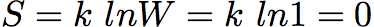 This is the why we have an absolute entropy scale for substances.
3rd Law of Thermodynamics
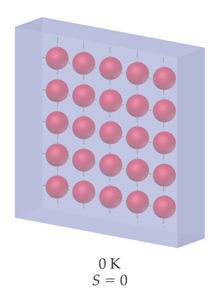 Real Crystals
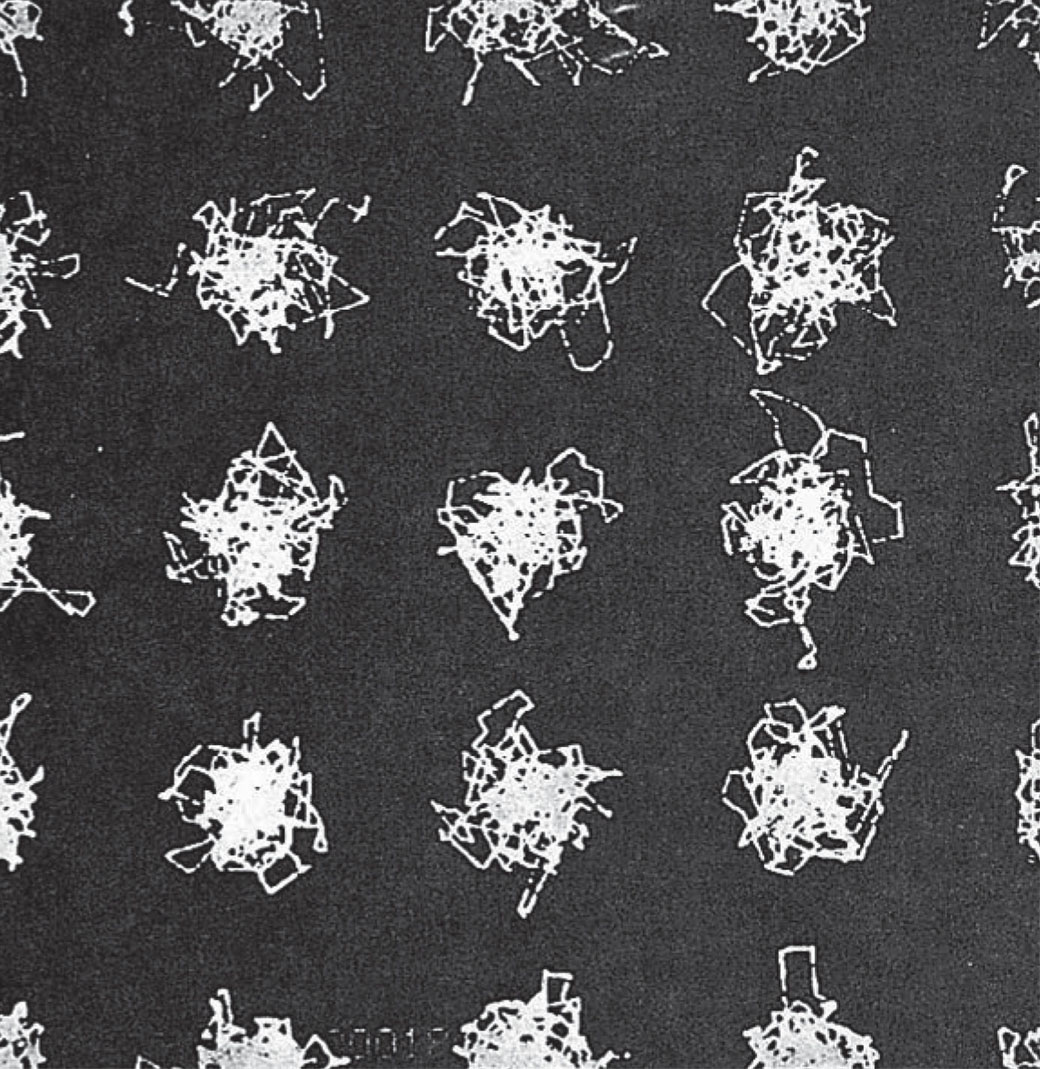 Experimentally we “can’t” get down to 0 K (absolute zero).
Absolute zero cannot be reached using only thermodynamic means, as the temperature of the substance being cooled approaches the temperature of the cooling agent asymptotically.
In September 2014, scientists in the CUORE collaboration cooled a copper vessel with a volume of one cubic meter to 0.006 Kelvins (−273.144 °C; −459.659 °F) for 15 days.
3rd Law of Thermodynamics
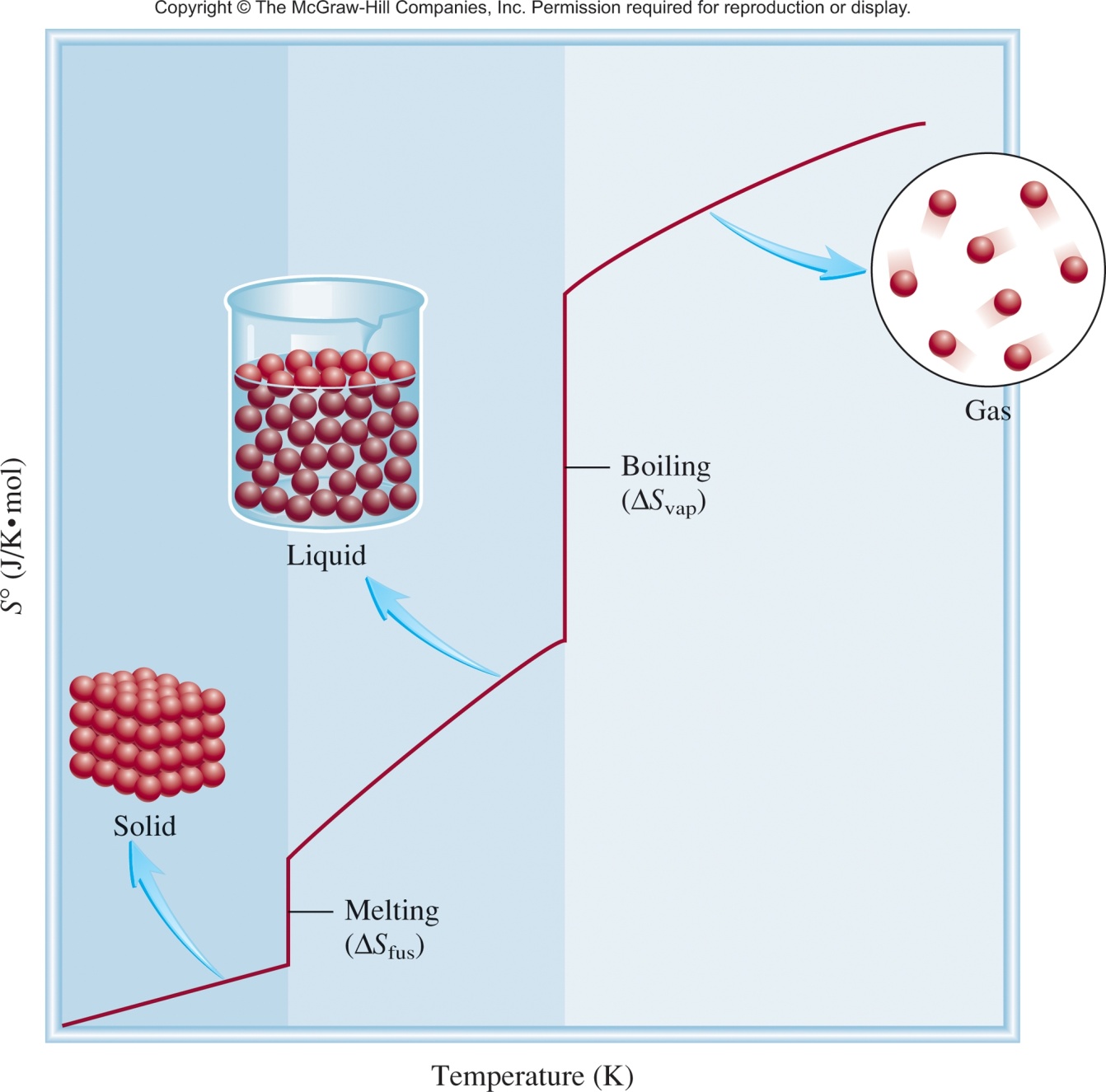 S = k ln W
W = 1
S = 0
76
Chapter 17
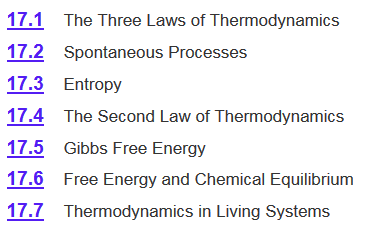 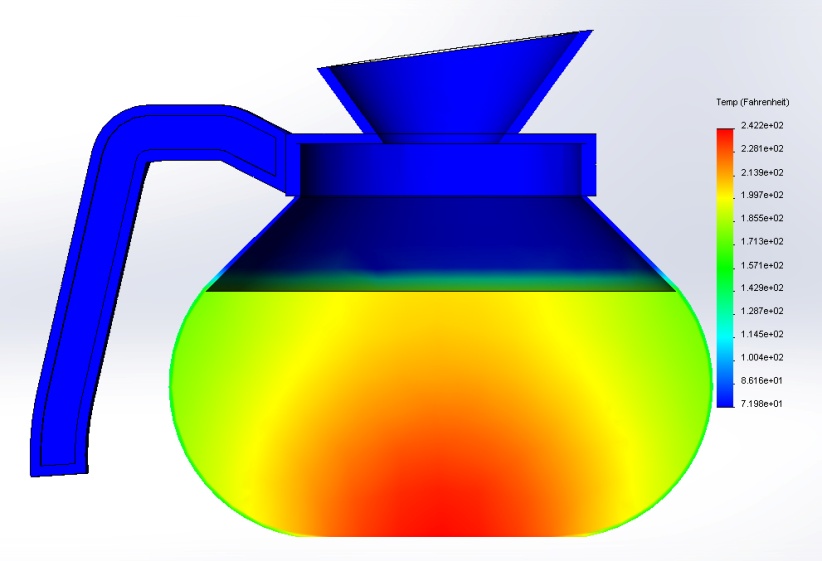 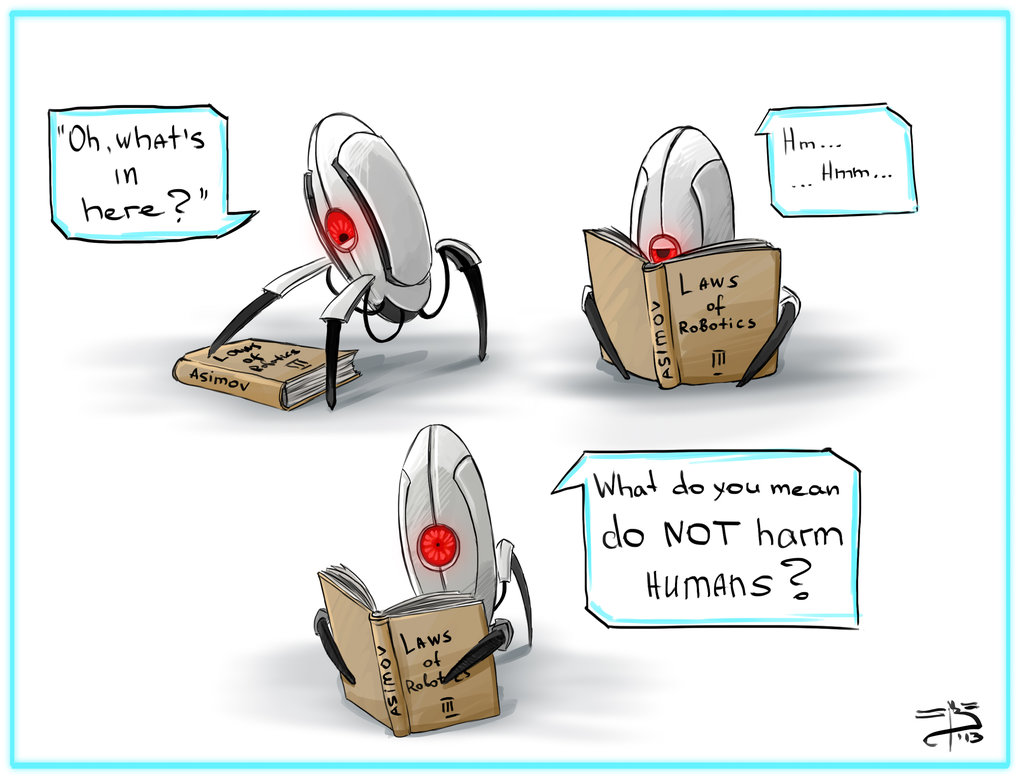 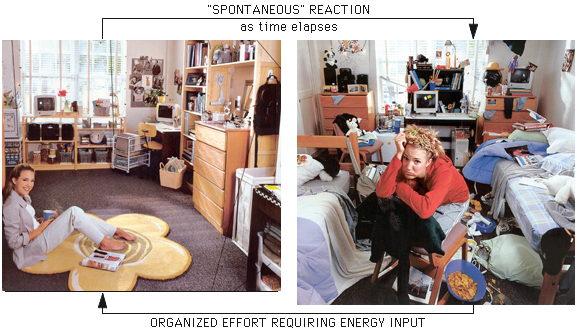 77